On-demand Guidance 
on Northern Campus Library’s Services
How to search Google Scholar
(and Web of Science Core Collection) for articles




Hokkaido University Northern Campus Library
April 2018
1
How to search Google Scholar
(and Web of Science Core Collection) for articles
Google Scholar
What is Google Scholar?
Settings and Screen
Link to Web of Science
Link to Hokkaido University Library Full text navigator
Google Scholar Button

Web of Science Core Collection

Remote Access Service
* I suppose that you access them on-campus for now.
2
What is Google Scholar?
https://scholar.google.com/intl/en/scholar/about.html
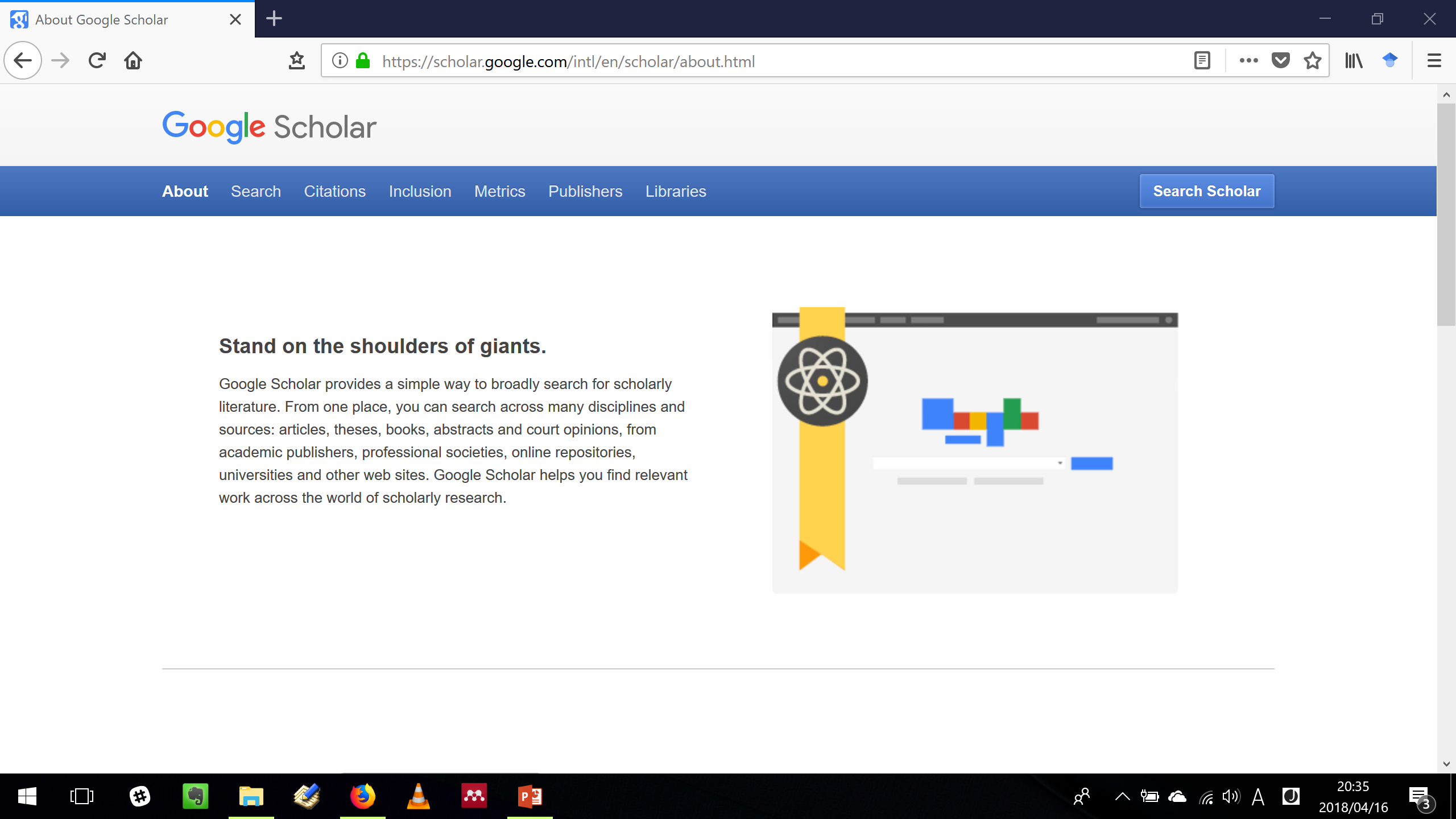 3
What is Google Scholar?
The Surface Web
Outside of the Web
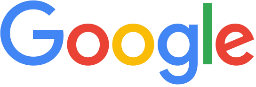 crawls and indexes information
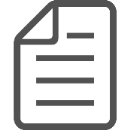 Open-access articles
Crawlable databases
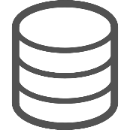 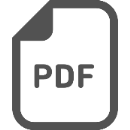 Print products
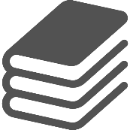 such as CiNii
Paywall articles
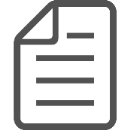 Bibliographic information
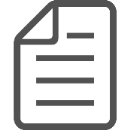 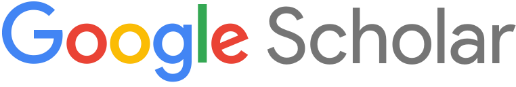 Stand-alone databases
The Deep Web
Full text
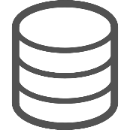 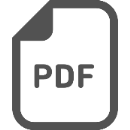 Commercial databases
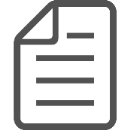 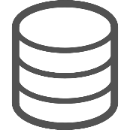 4
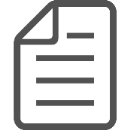 such as Web of Science,
Scopus, SciFinder, and...
What is Google Scholar?
Advantages
Disadvantages
Google Scholar seems to cover
a huge number of articles.
Bibliographic information on the surface Web
But it does not cover the all.
Uncrawlable pages
Paywall articles’ full text
Commercial databases
Print-only information
But several services work together with Google Scholar to enhance its function.
Hokkaido University Library Full text navigator
Web of Science
Google’s account service
Google Scholar is less functional than other commercial databases in indexing and cataloging.
Google Scholar makes you search quickly for articles while browsing the Web.
Google Scholar Button
5
Settings and Screens
https://scholar.google.com
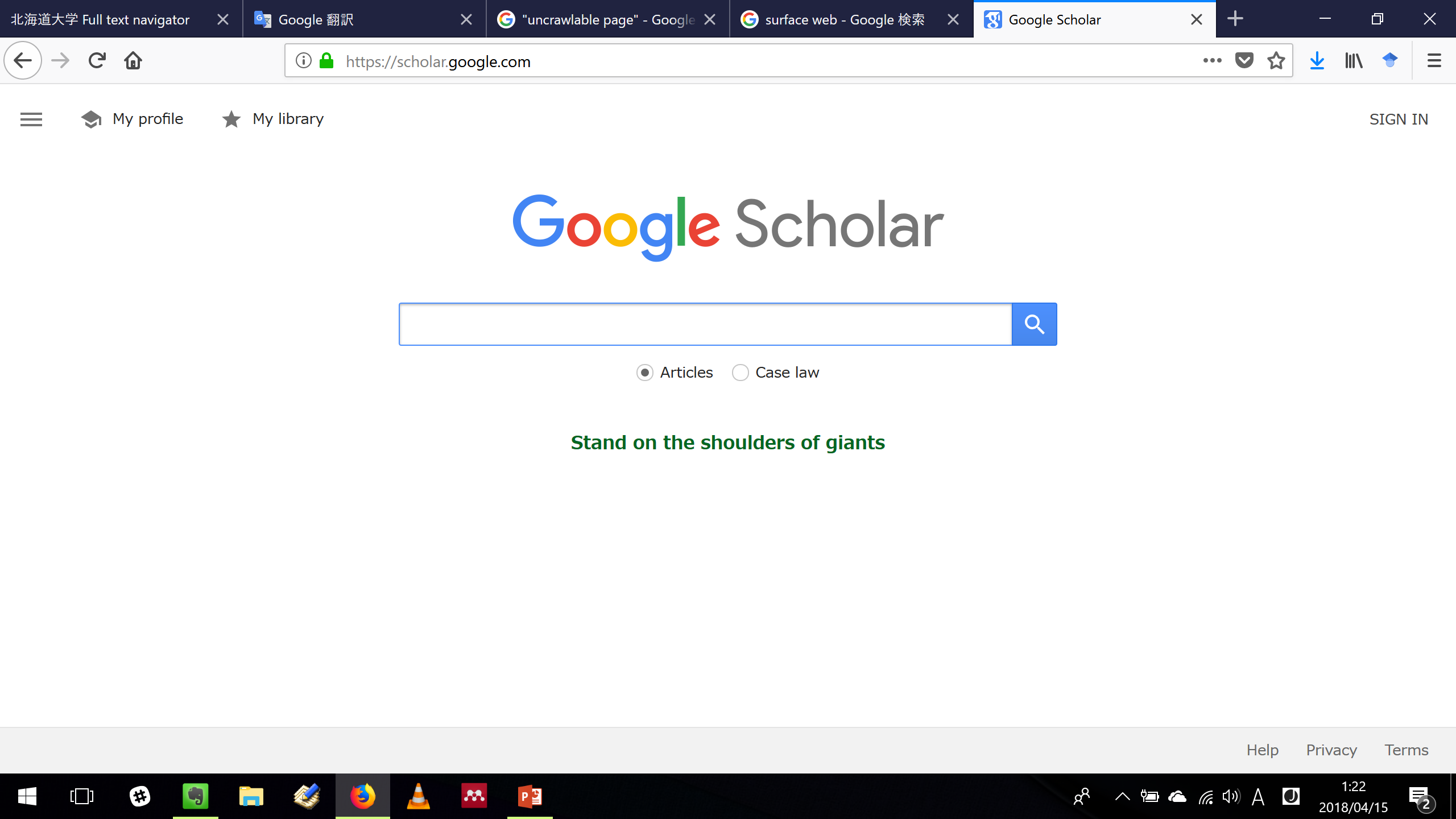 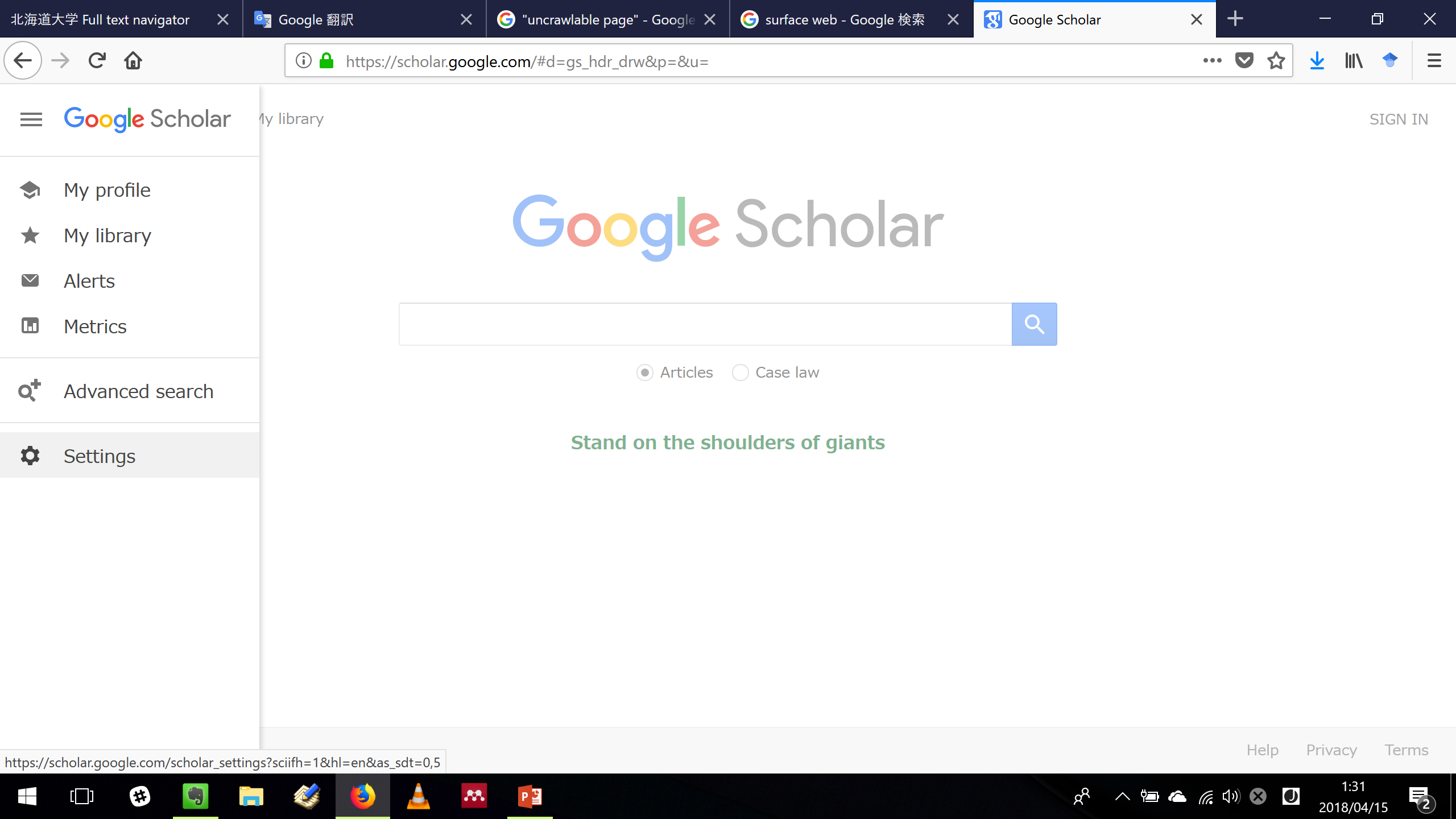 6
Setting 1 : Search results
https://scholar.google.com
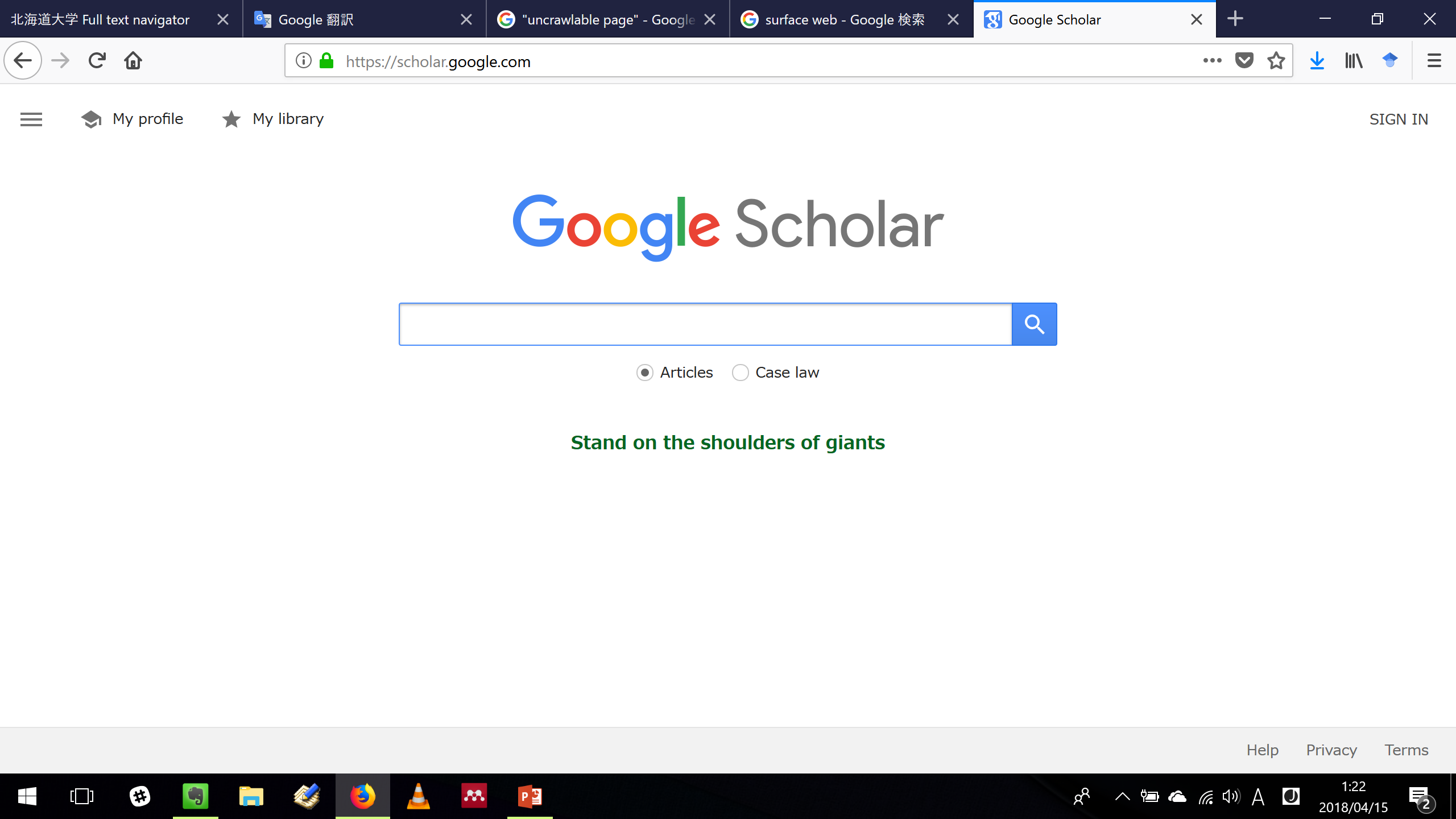 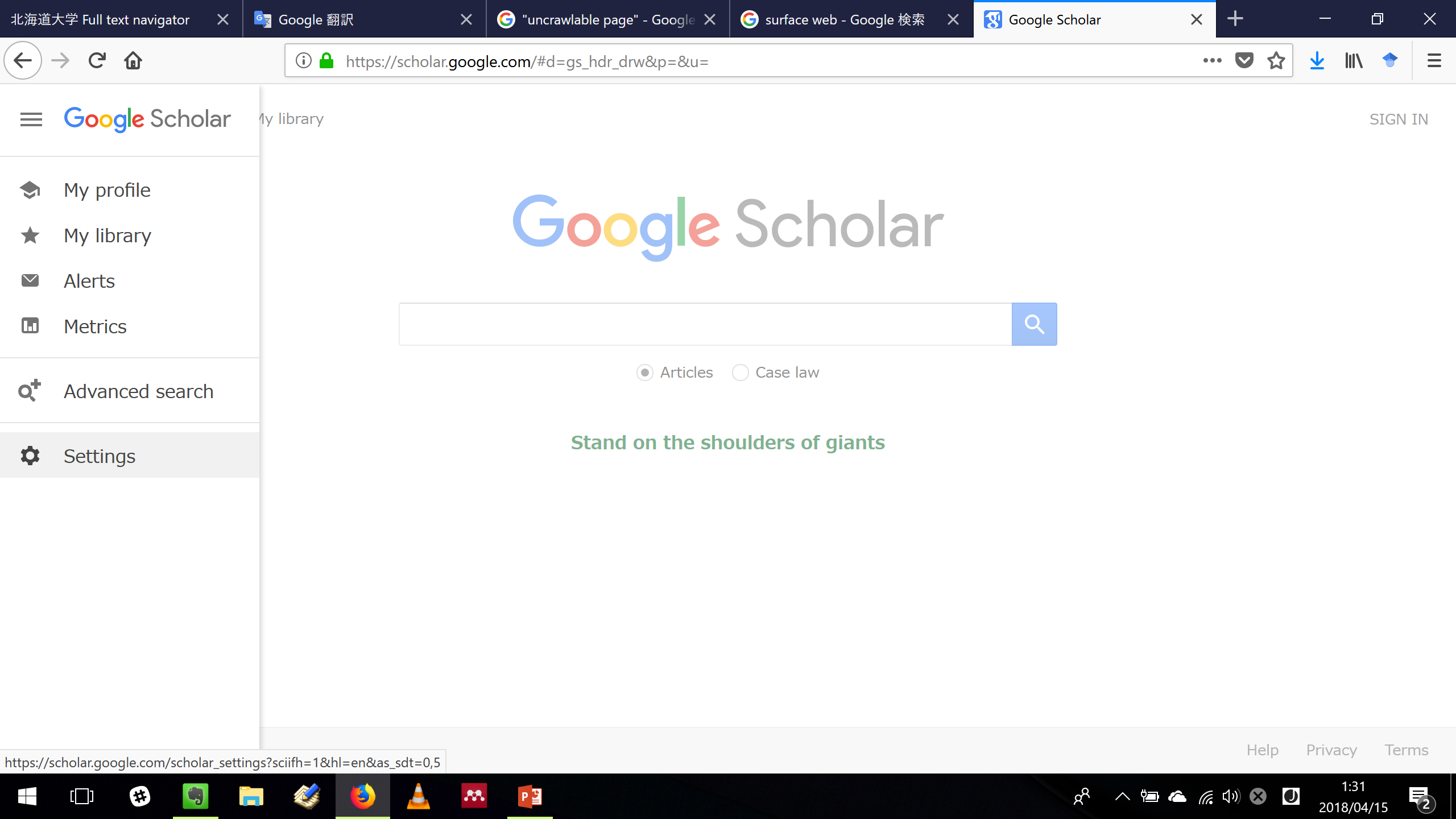 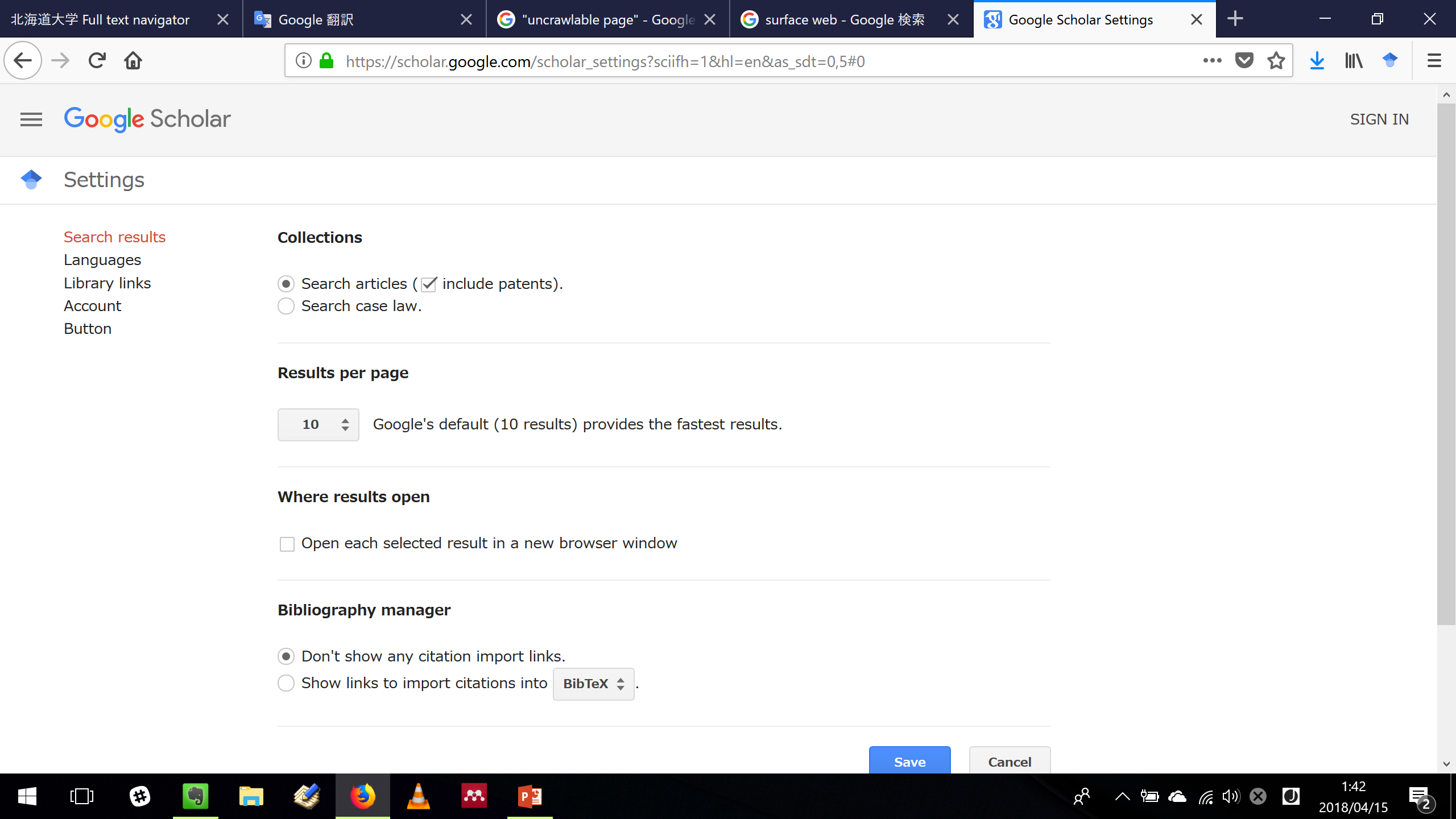 7
Setting 2 : Languages
https://scholar.google.com
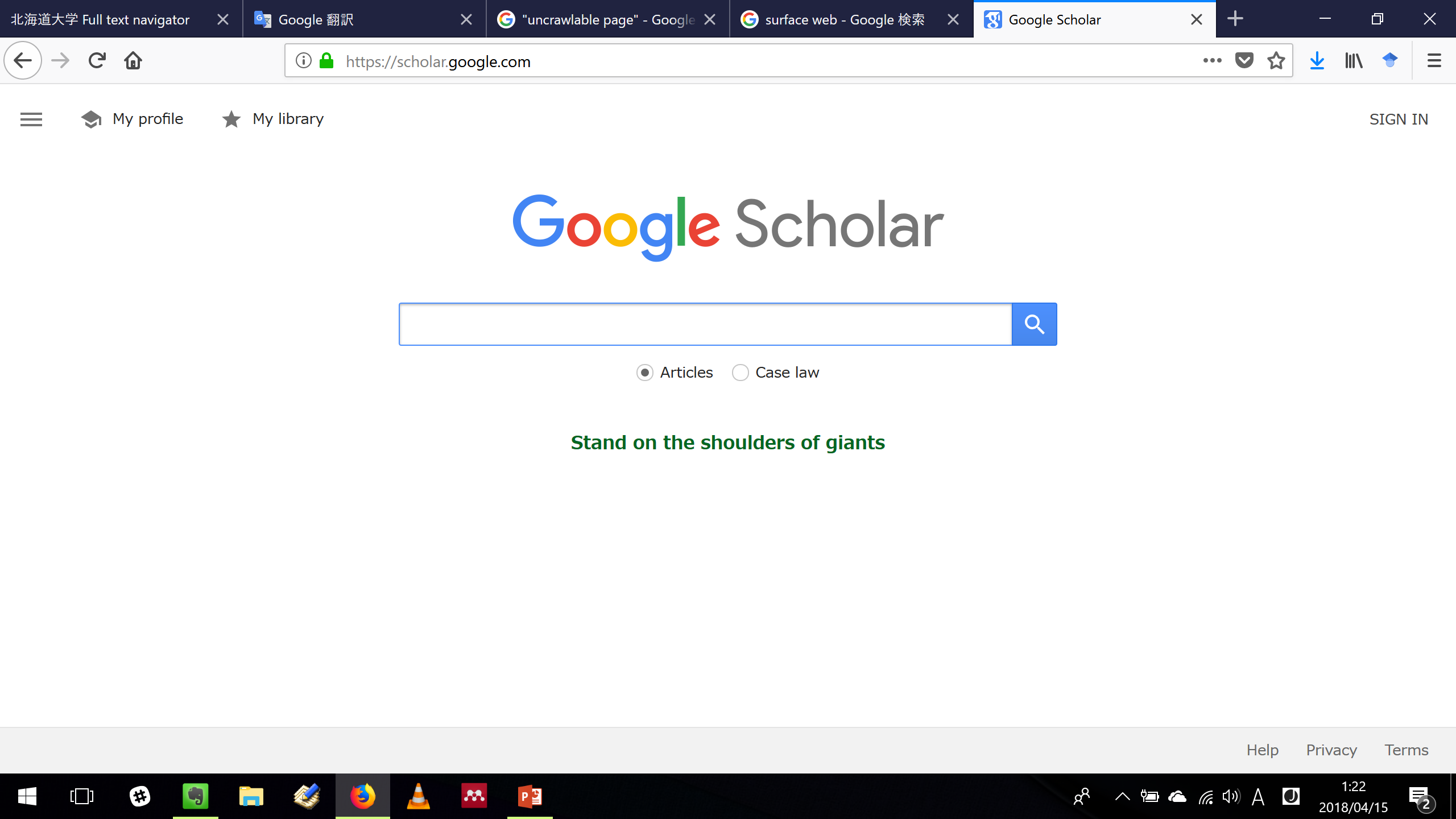 choose languages
whose pages Google Scholar searches

In Japanese version,
Google Scholar searches only pages
written in Japanese and English by default.
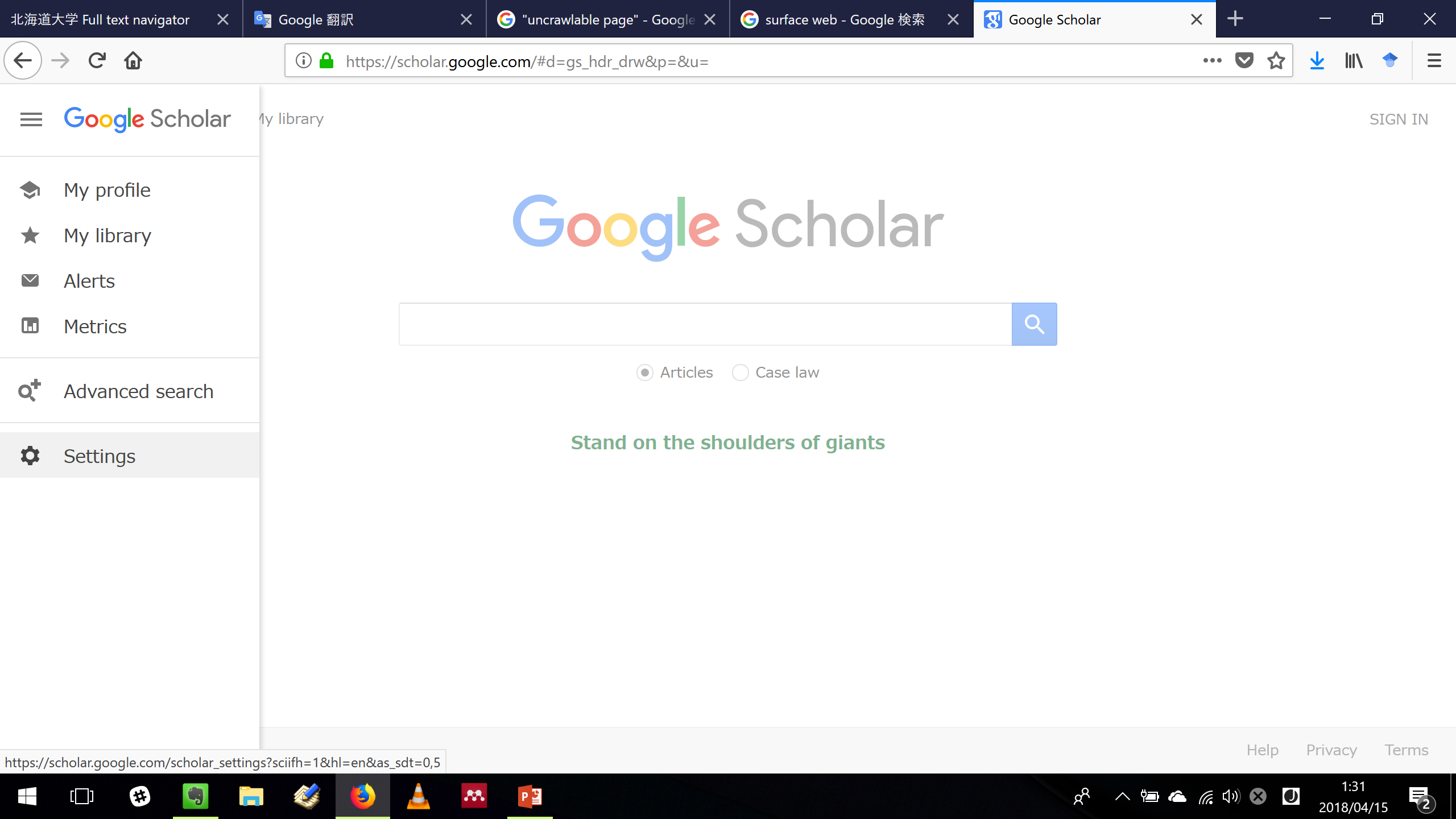 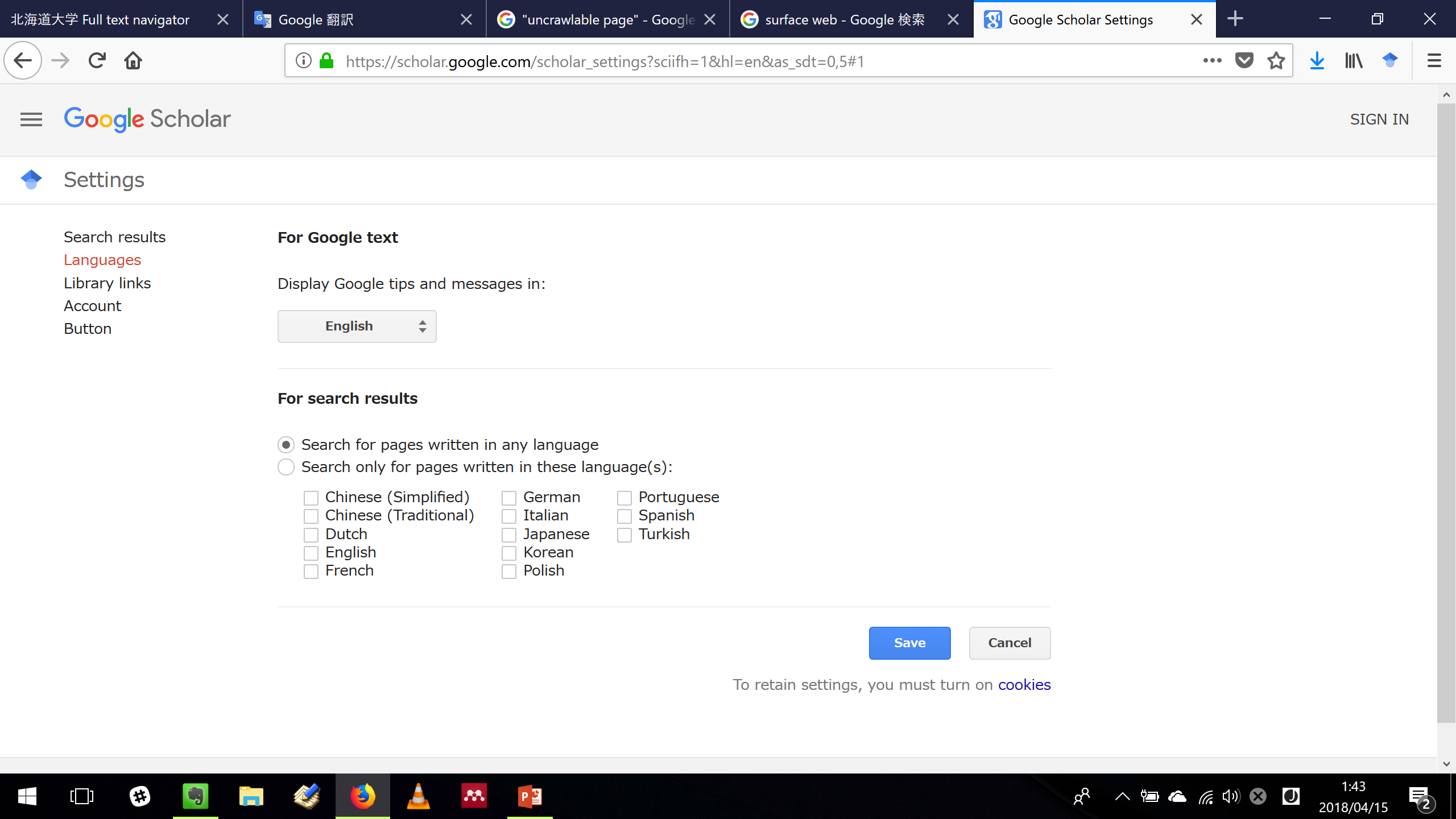 8
Setting 3 : Library Links
https://scholar.google.com
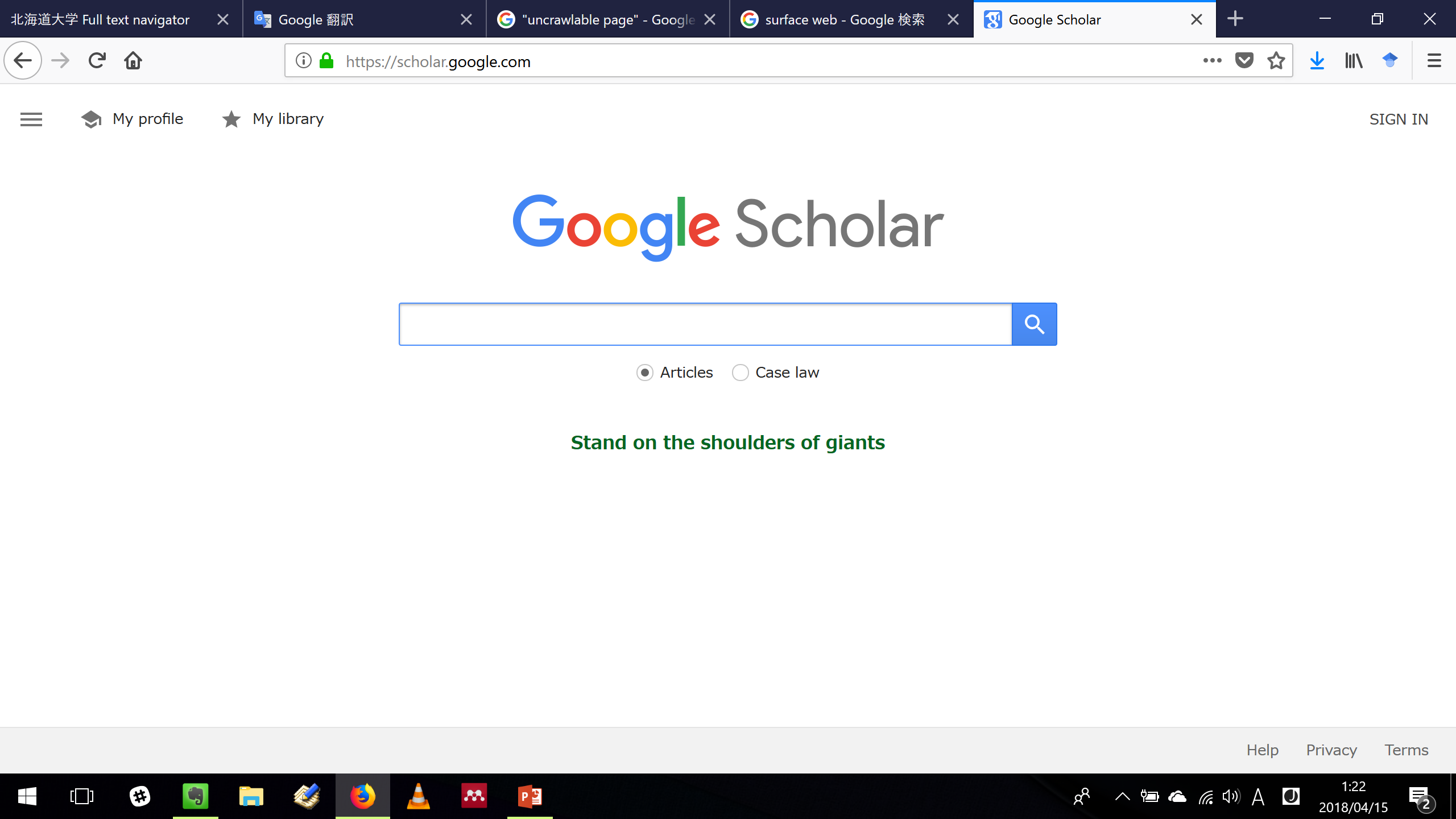 I highly recommend to choose
“Hokkaido University Library
 - Full-Text @ 北海道大学”

I will explain this advantage later!
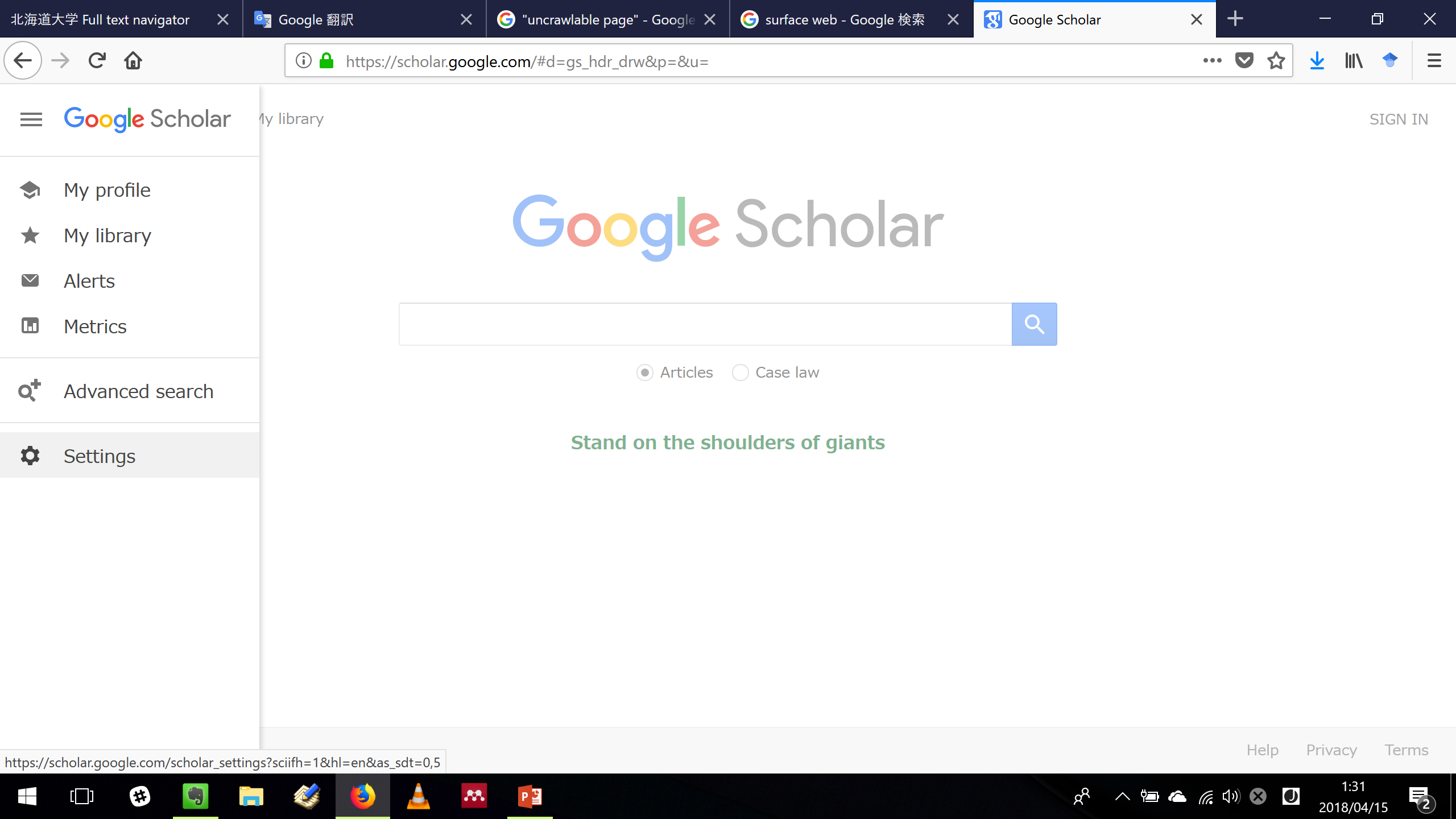 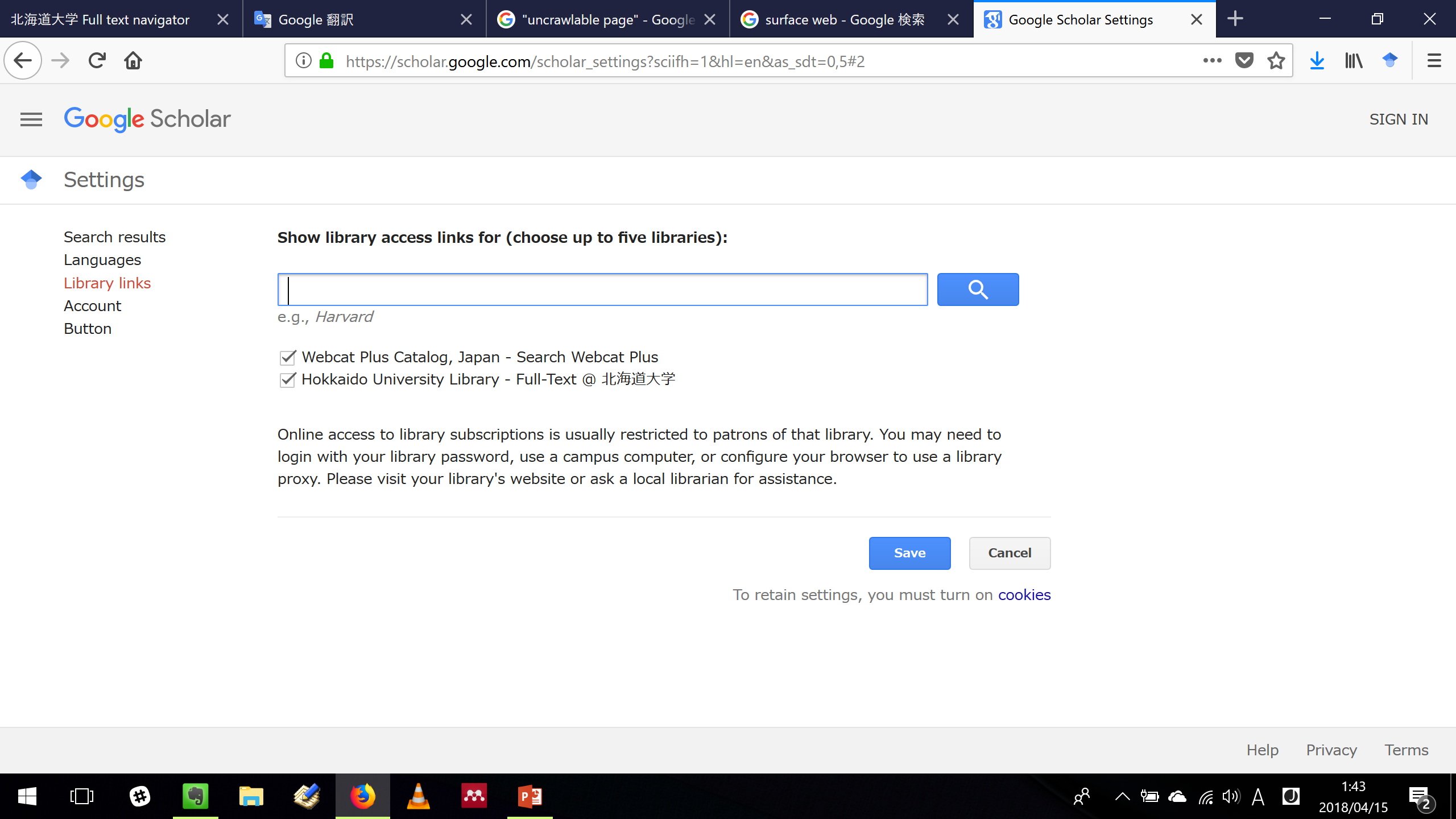 9
Setting 4 : Account
https://scholar.google.com
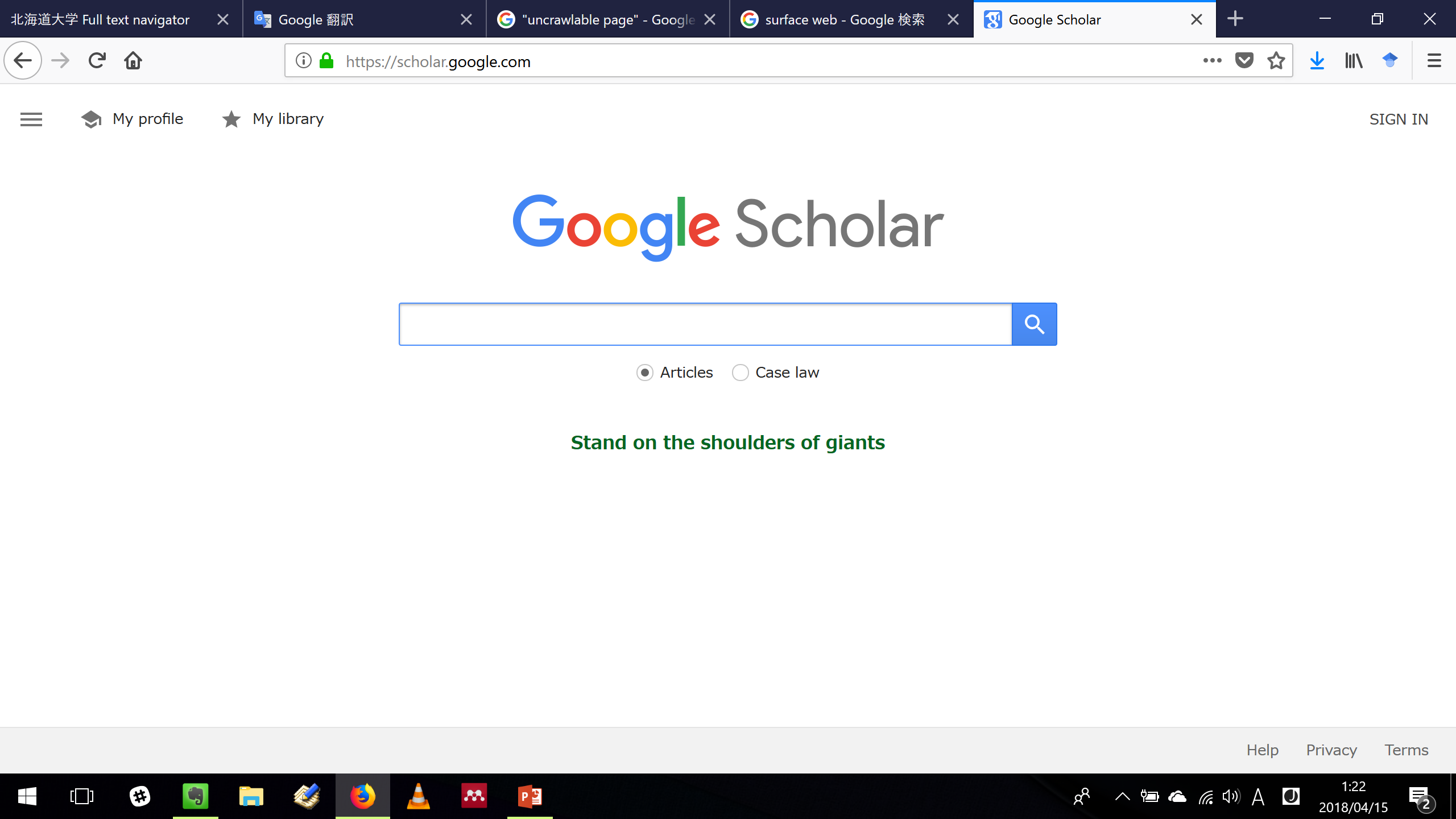 If you sign in,
you can save the results in My library and read them later.
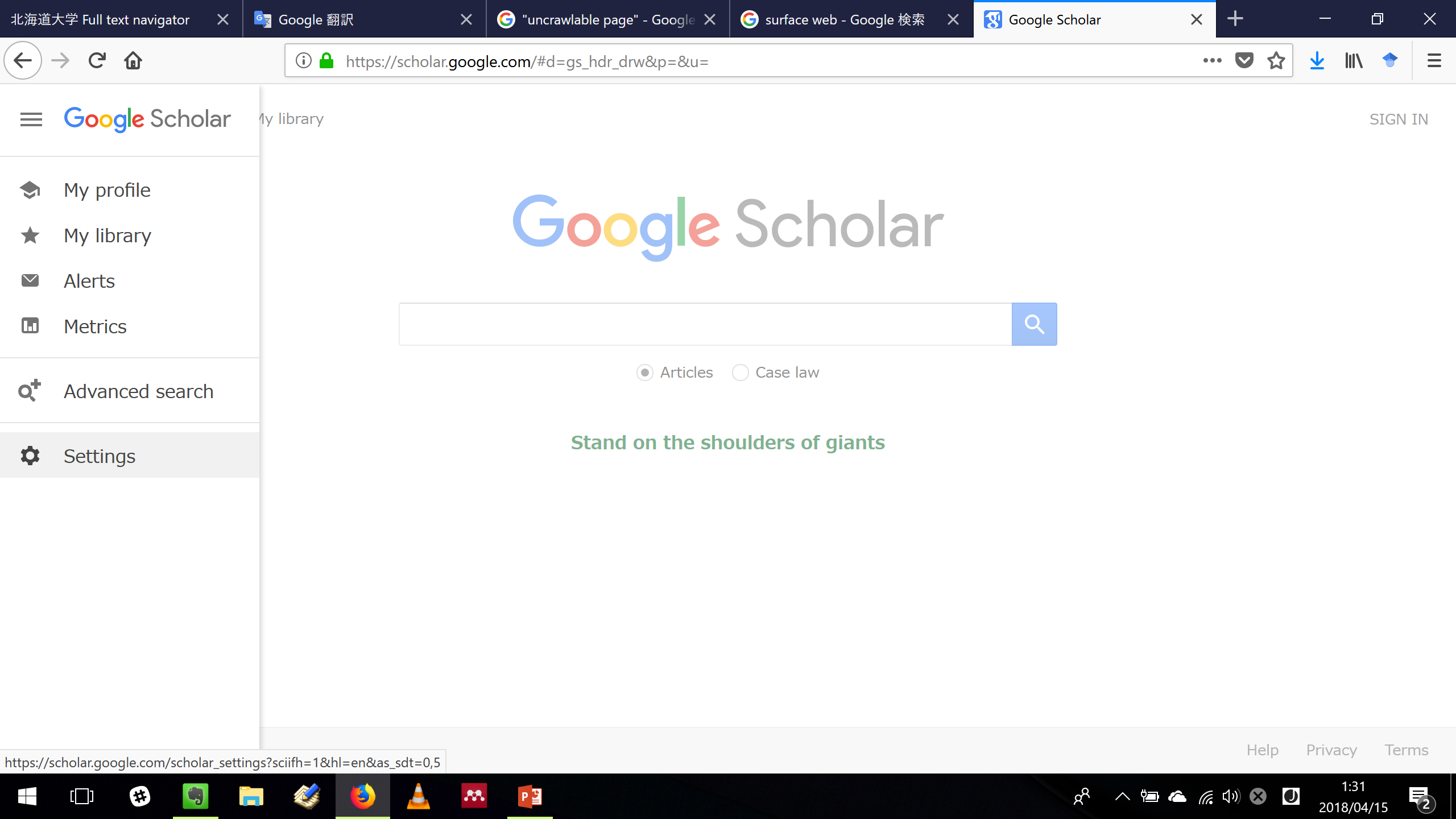 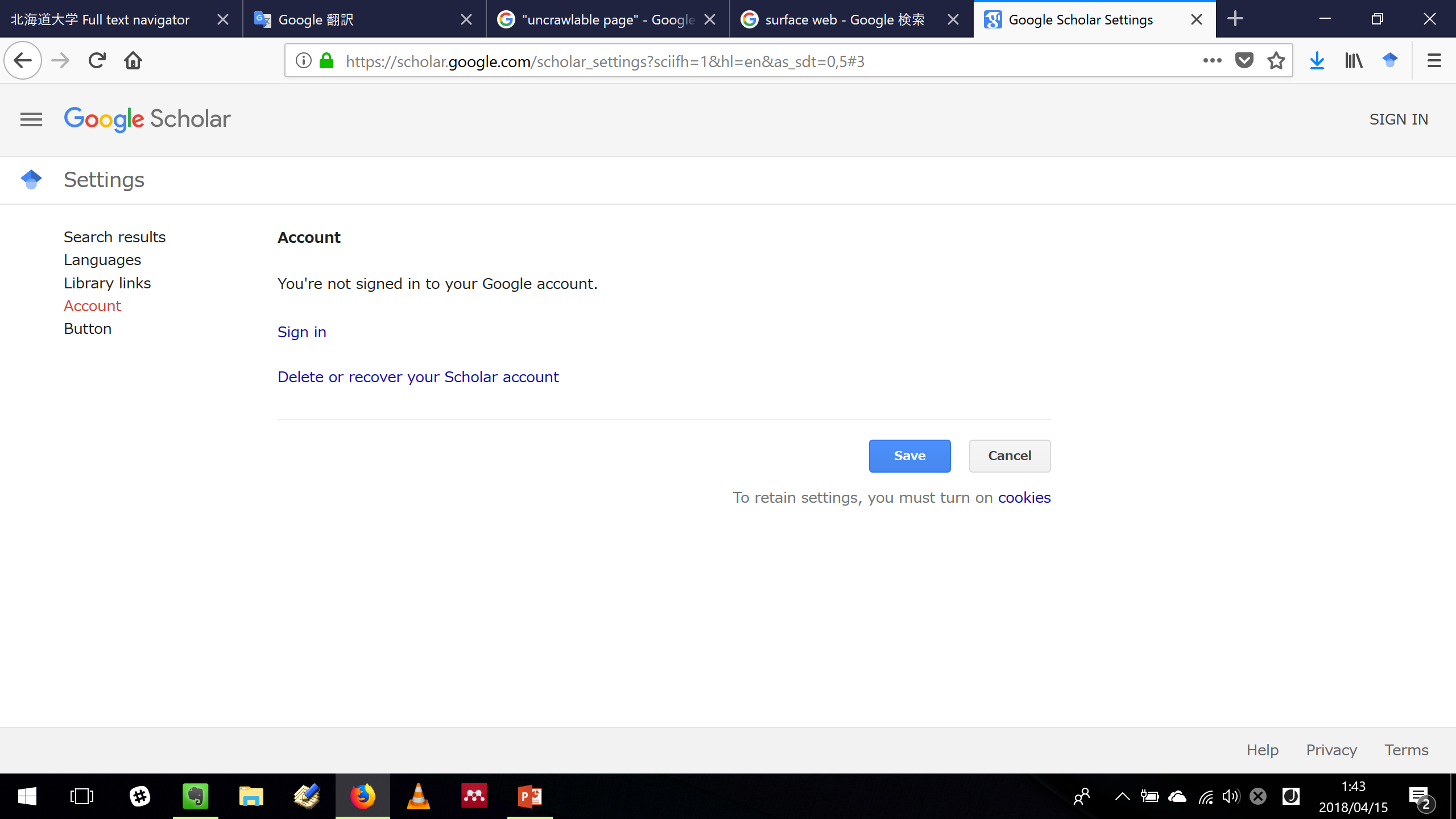 10
I will explain “Button” later.
Search screen
https://scholar.google.com
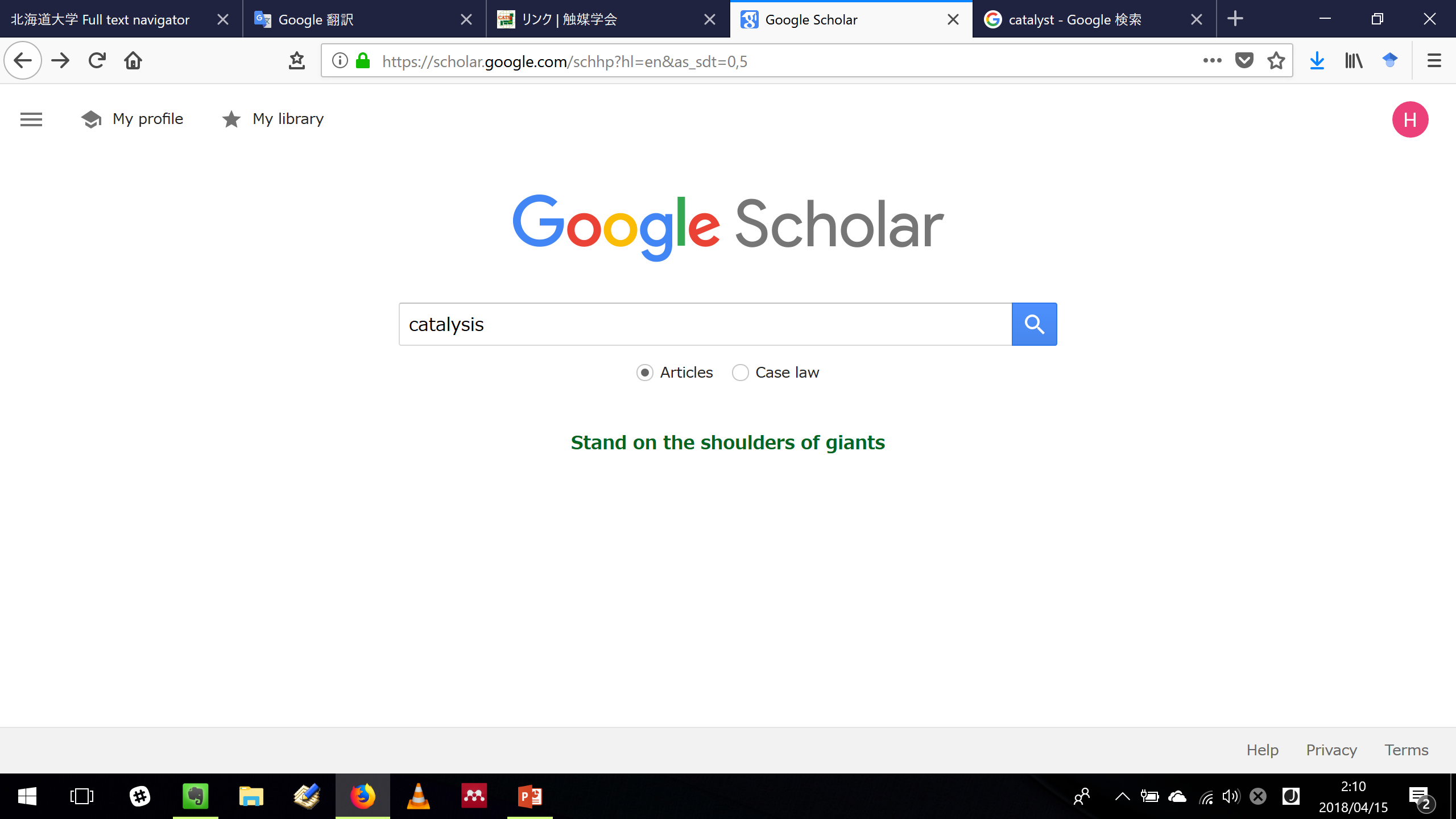 If needed
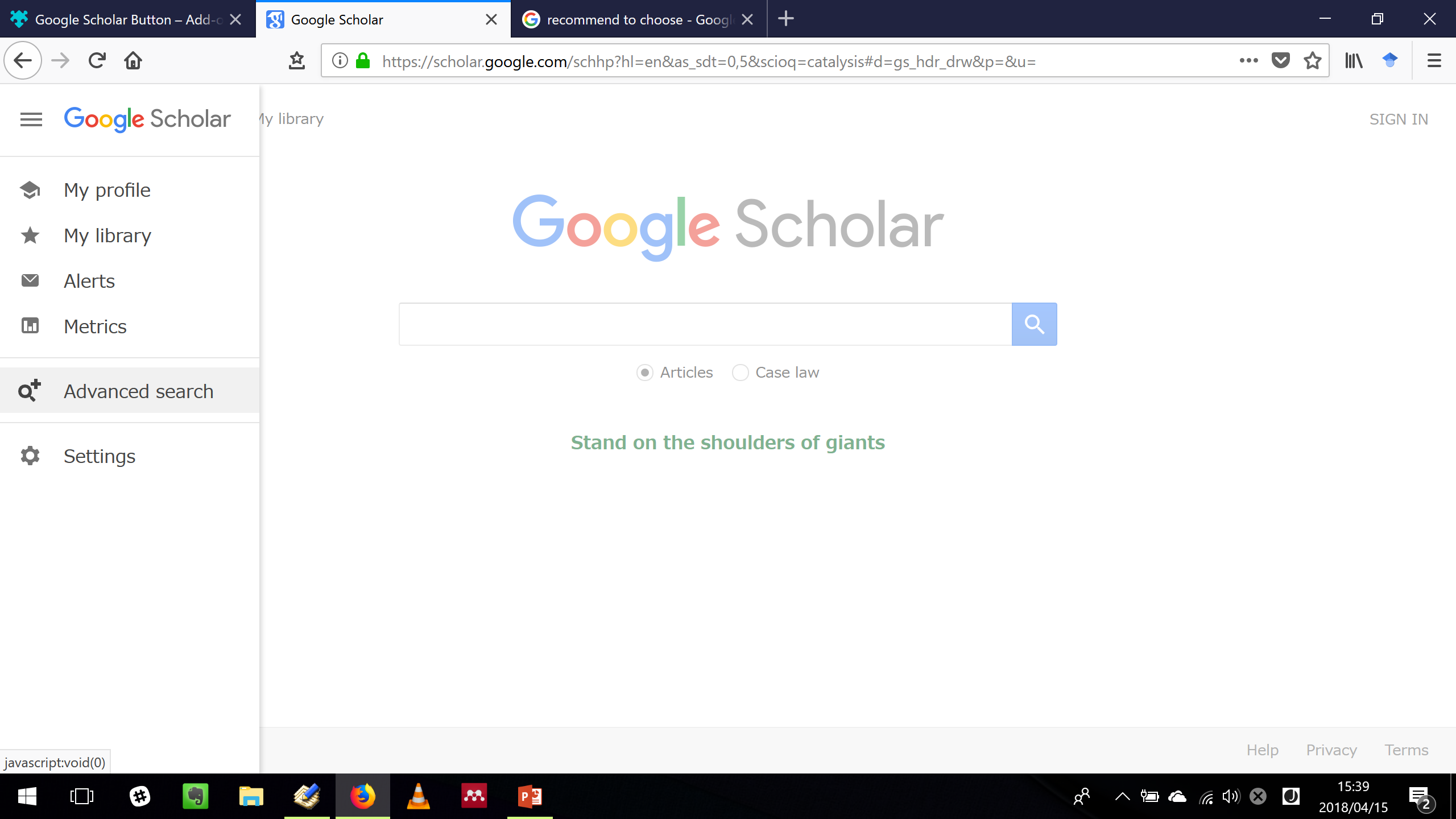 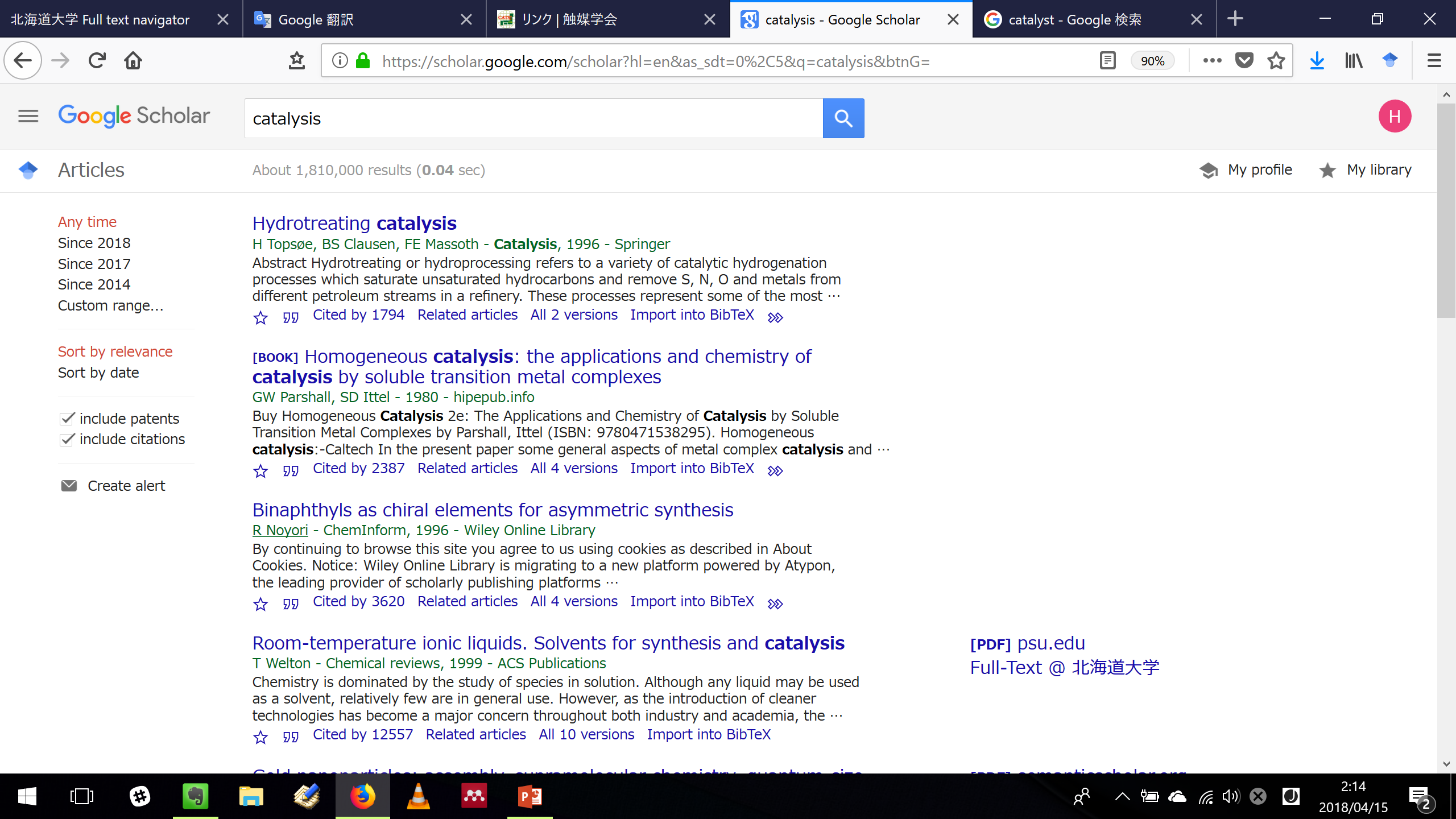 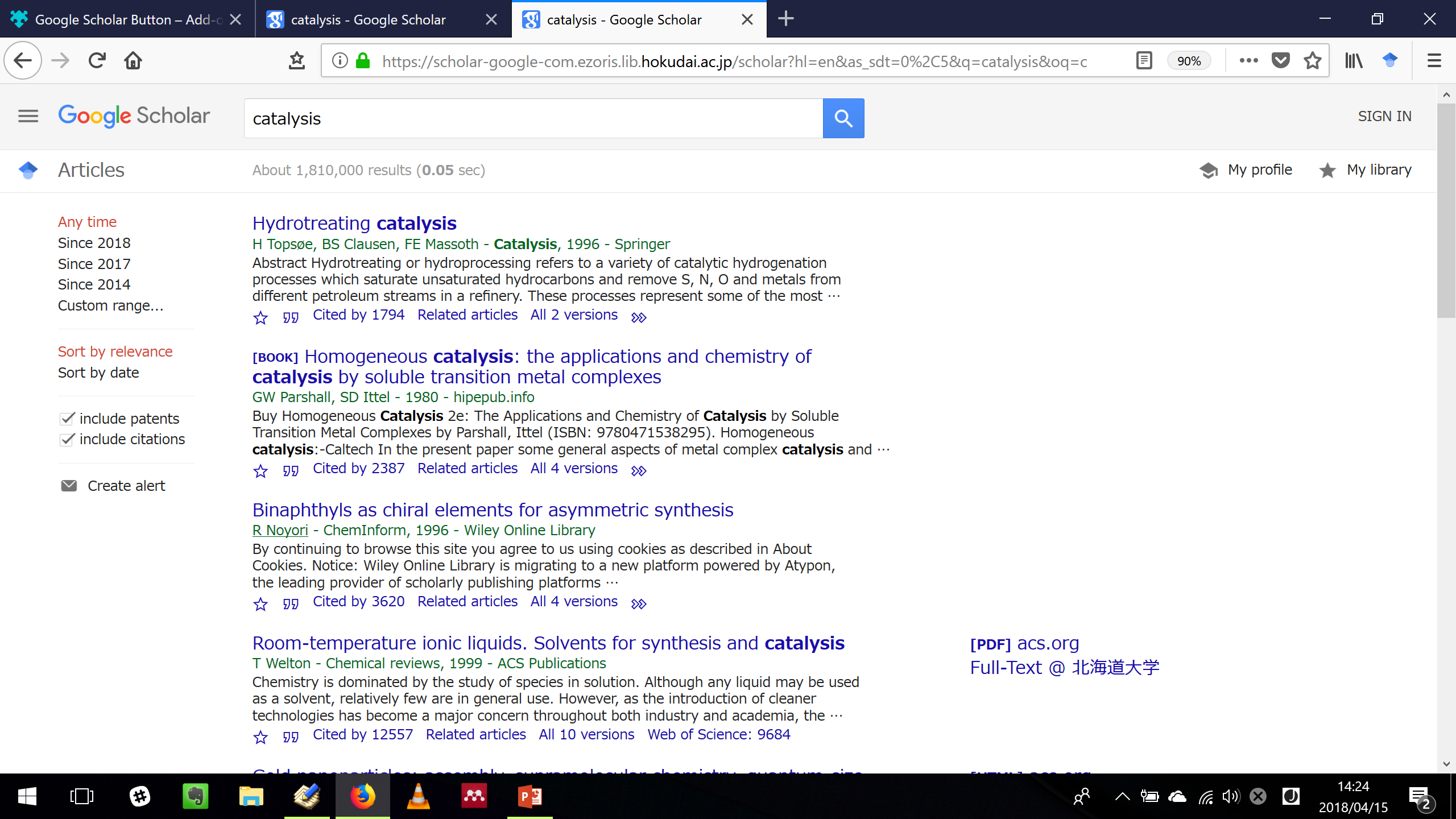 11
Search result screen
https://scholar.google.com
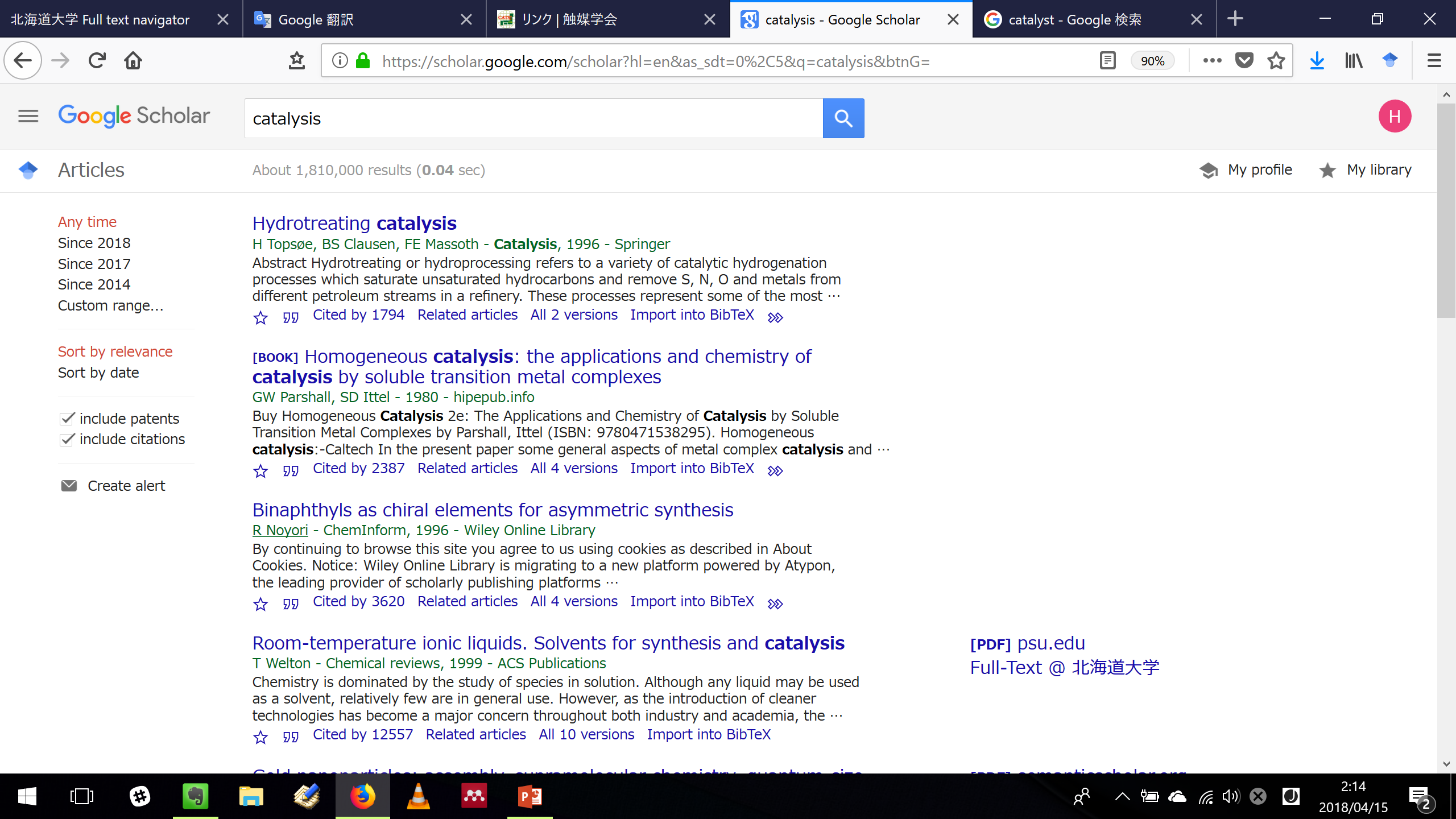 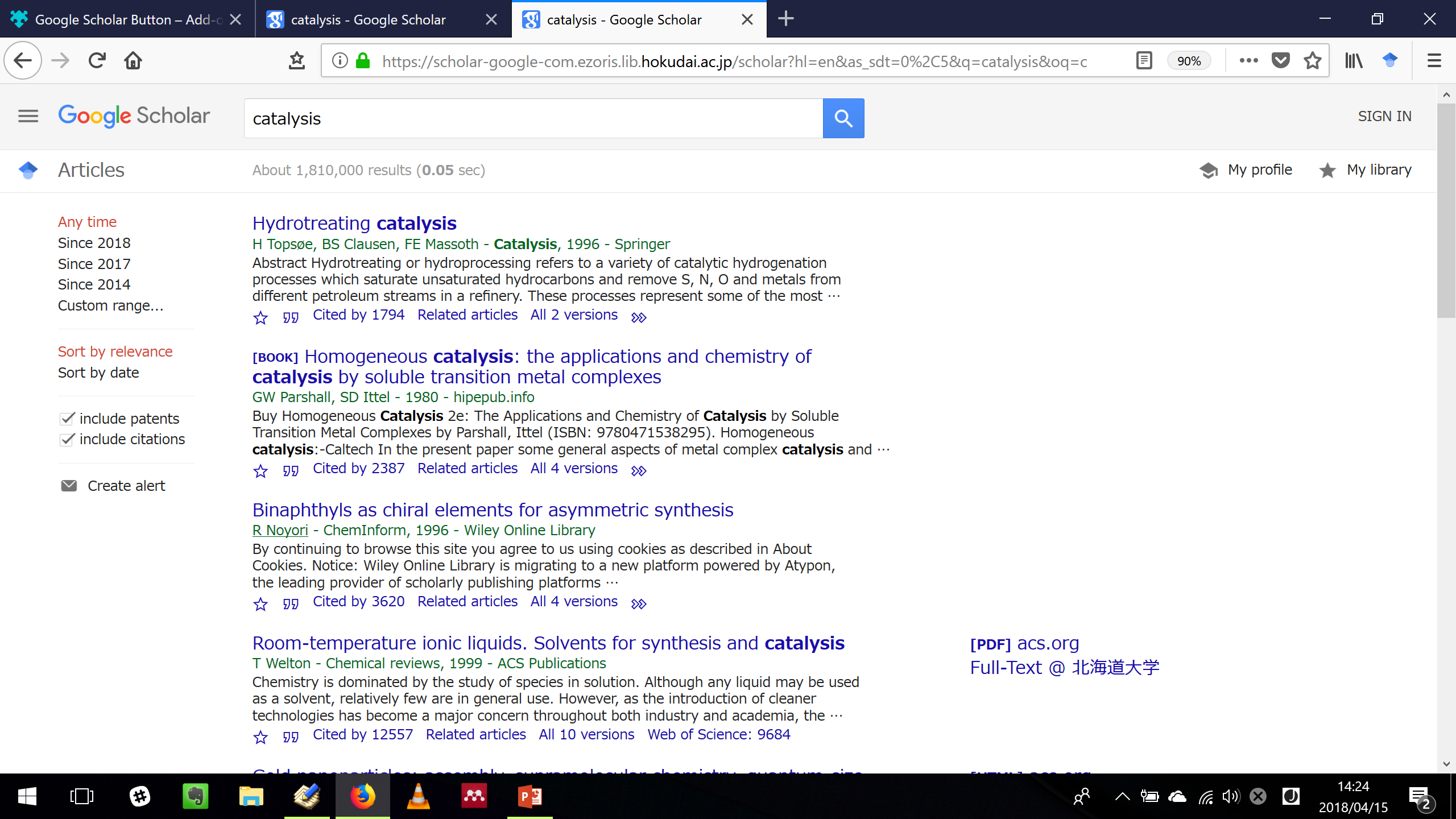 The results are listed.

Each result is displayed: 
Title
Author – Publication, Year – Source
Abstract
Links
- narrow down the results by the publication year
- change the sorting order
- include or exclude patents and citations
- receive an email when the articles that match the search criteria are published
12
Links below each result
https://scholar.google.com
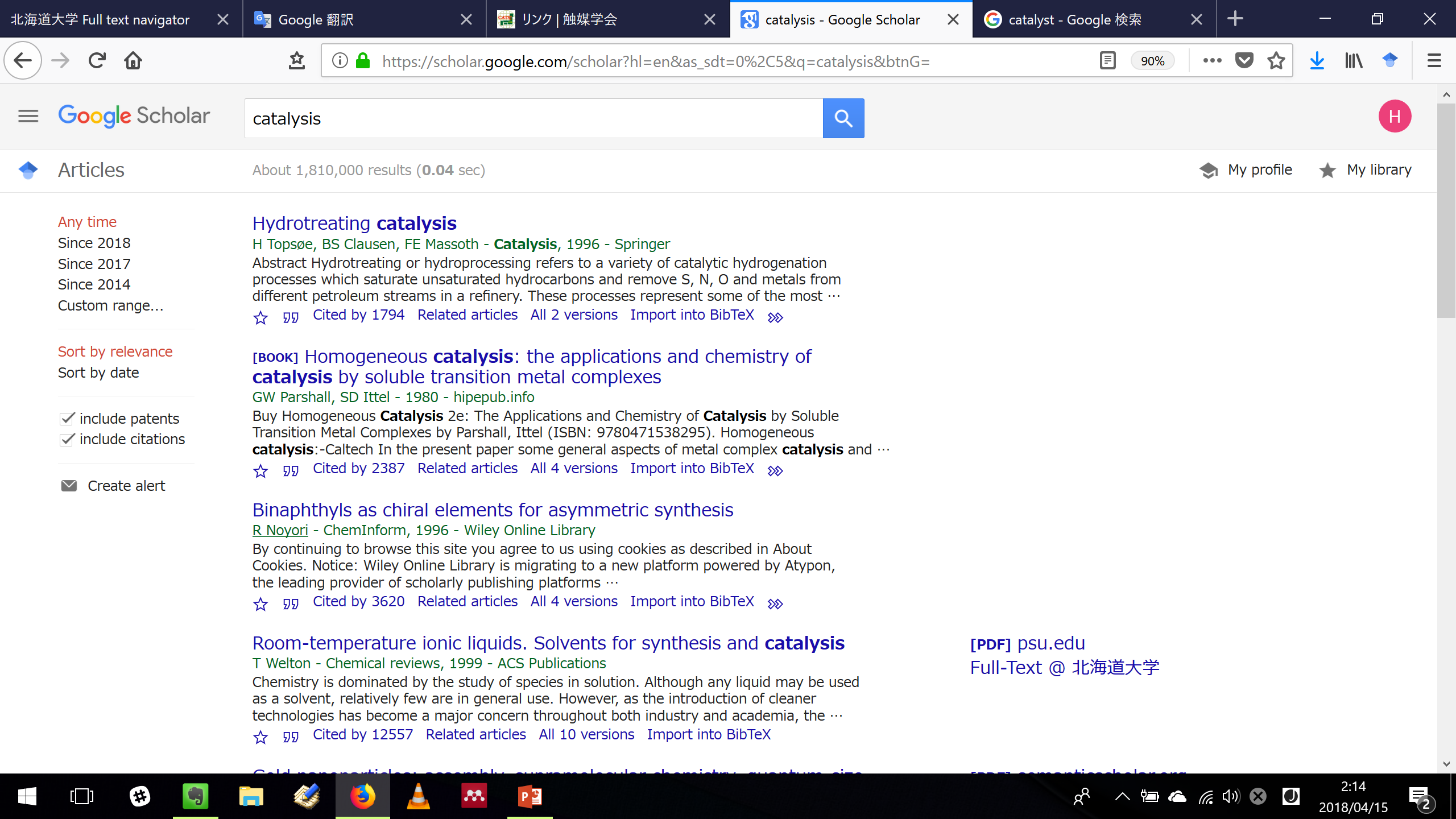 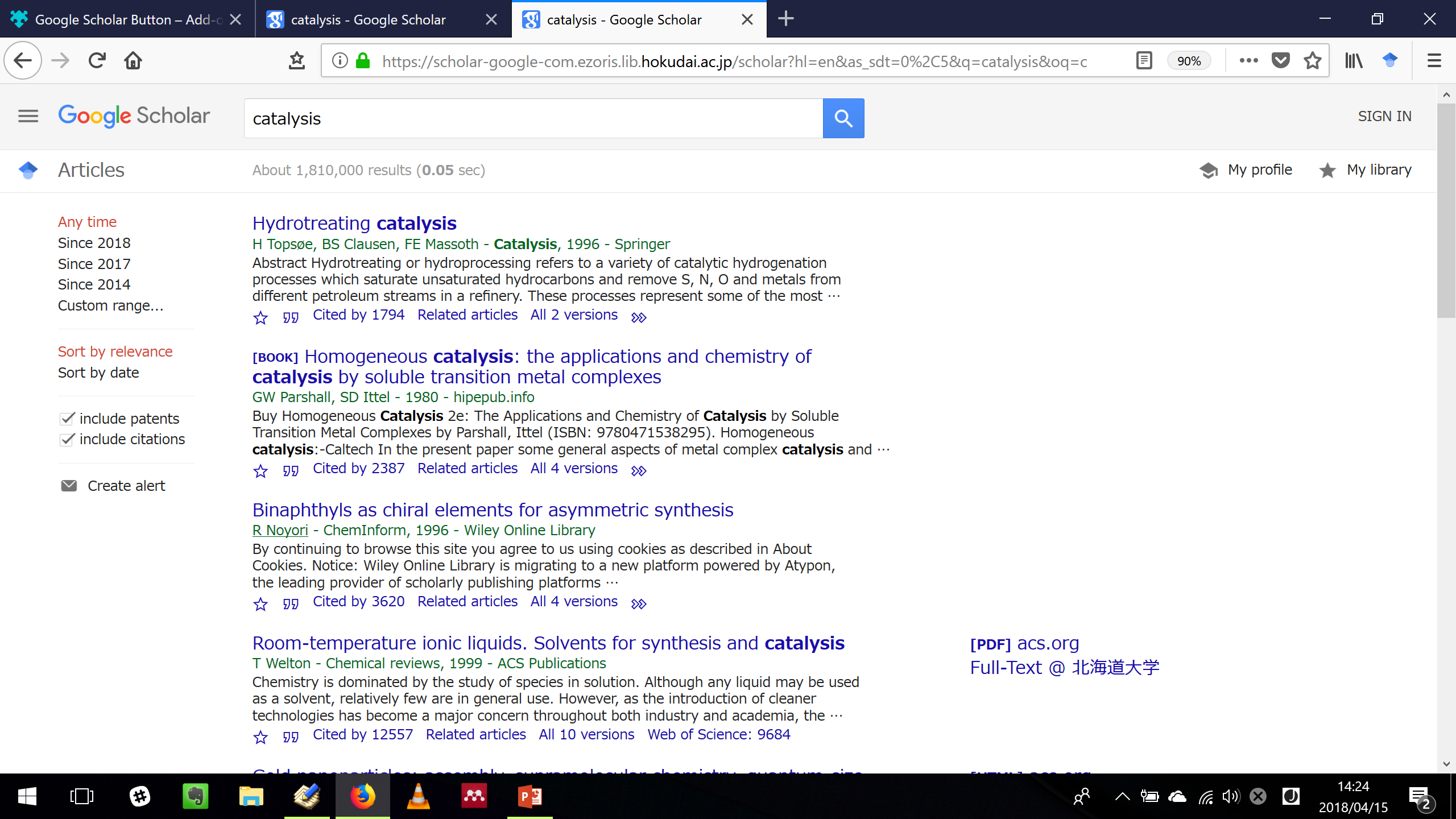 save this result in My library
* need to sign in with a Google account
export the citation of this article
display the articles which cite this article in Google Scholar
display the articles which relate with this article in Google Scholar
display other versions of this article,
i.e. other source’s version, author’s version (manuscript), and so on
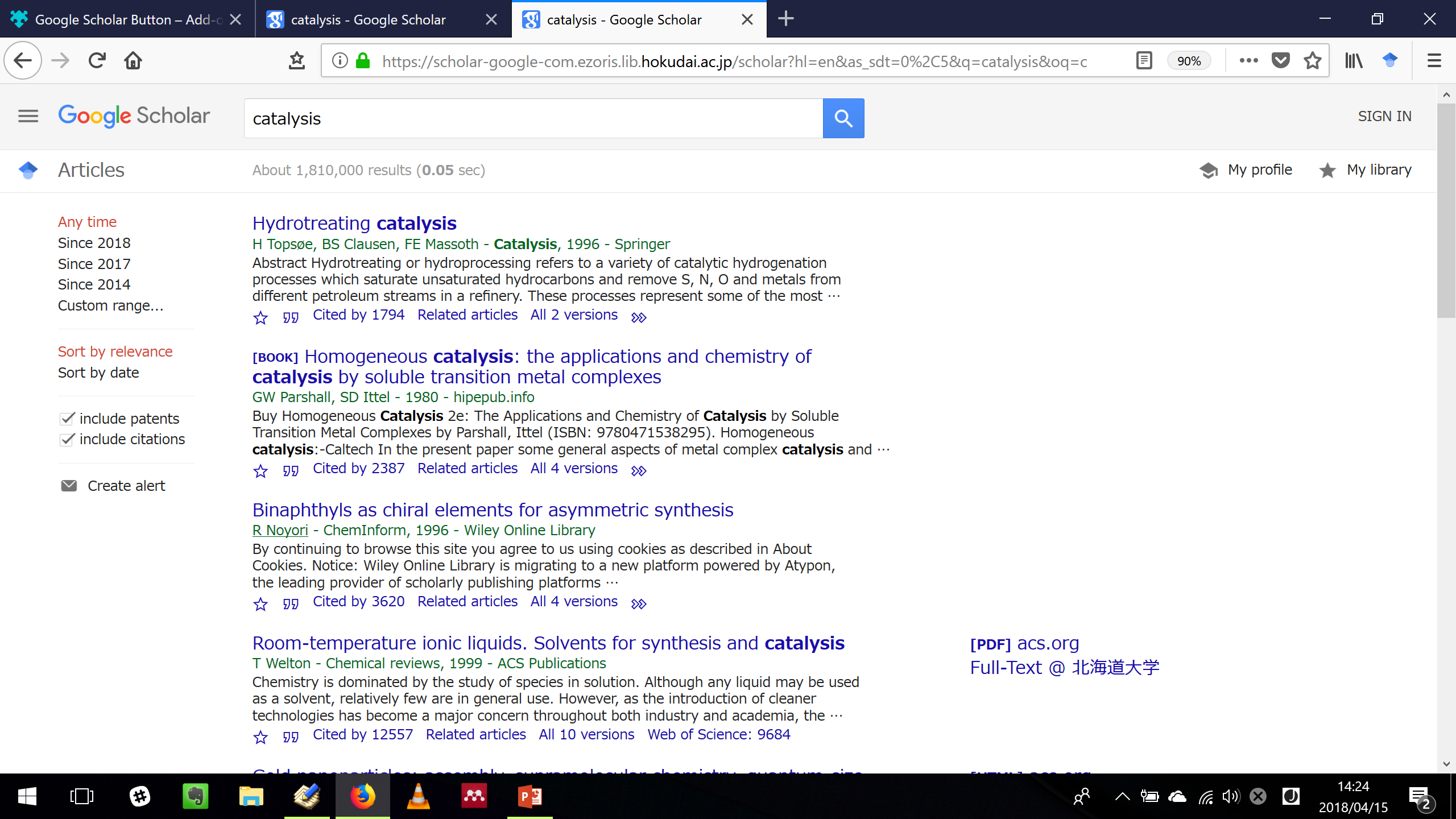 13
Link to Web of Science
https://scholar.google.com
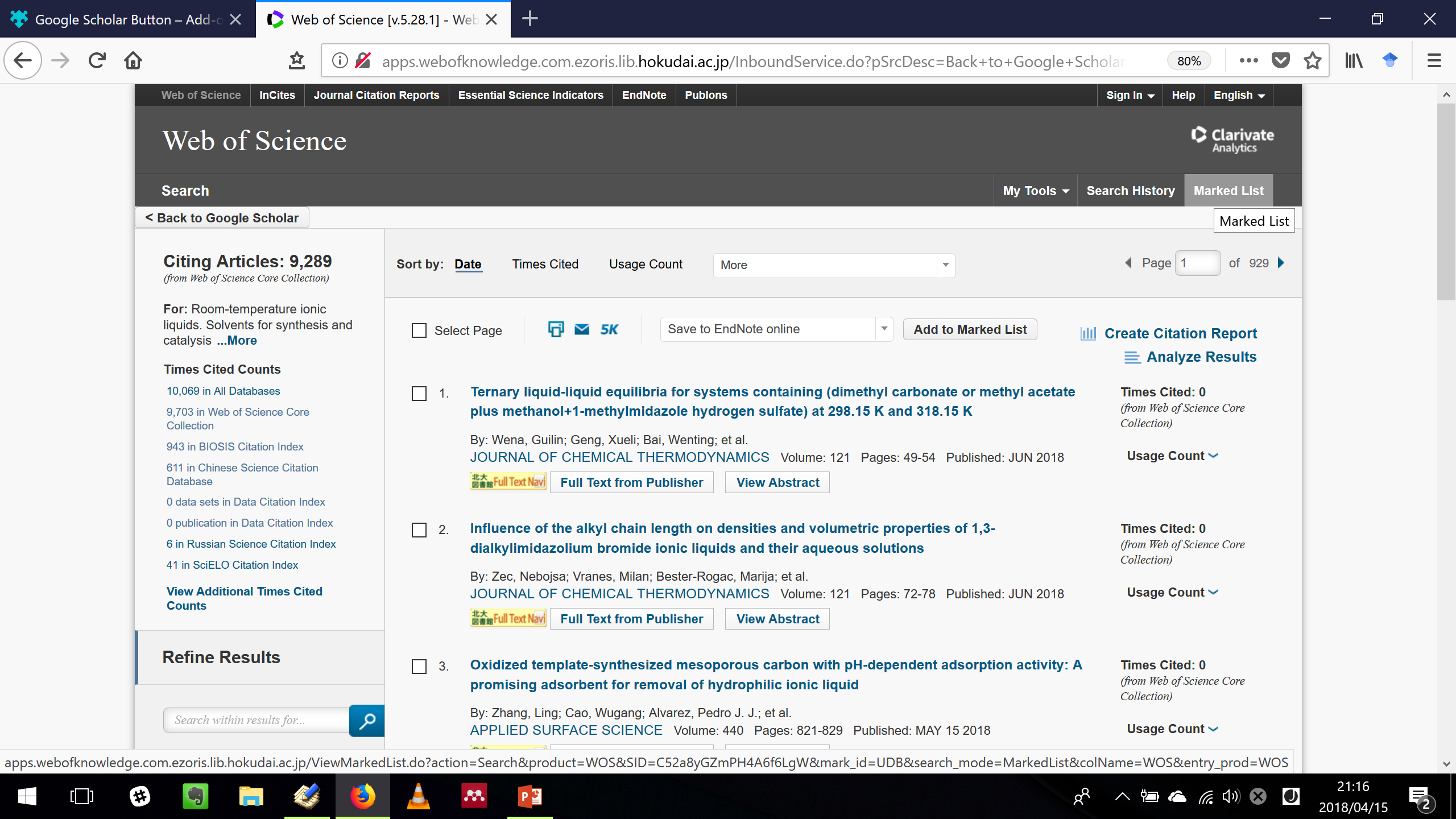 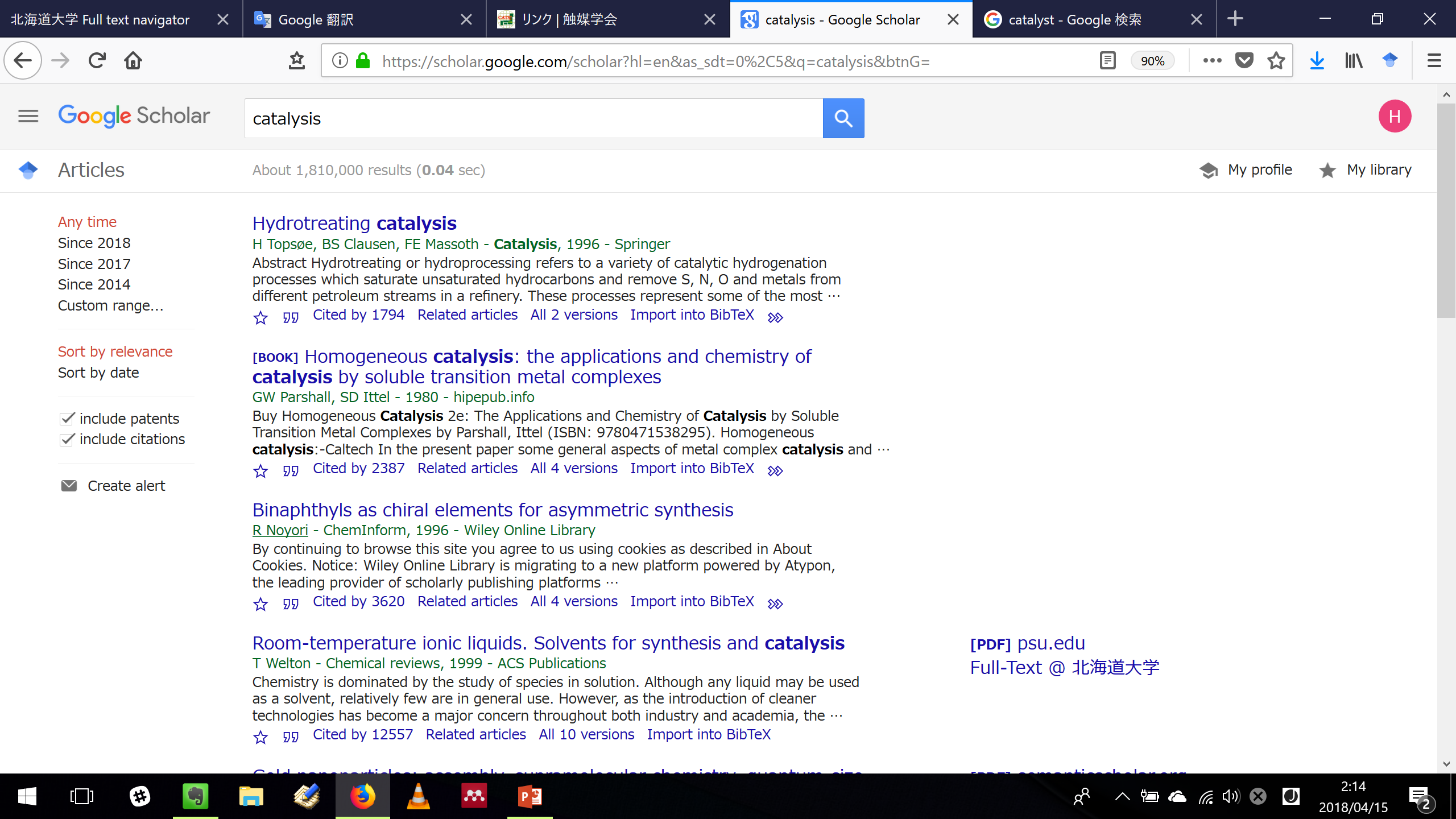 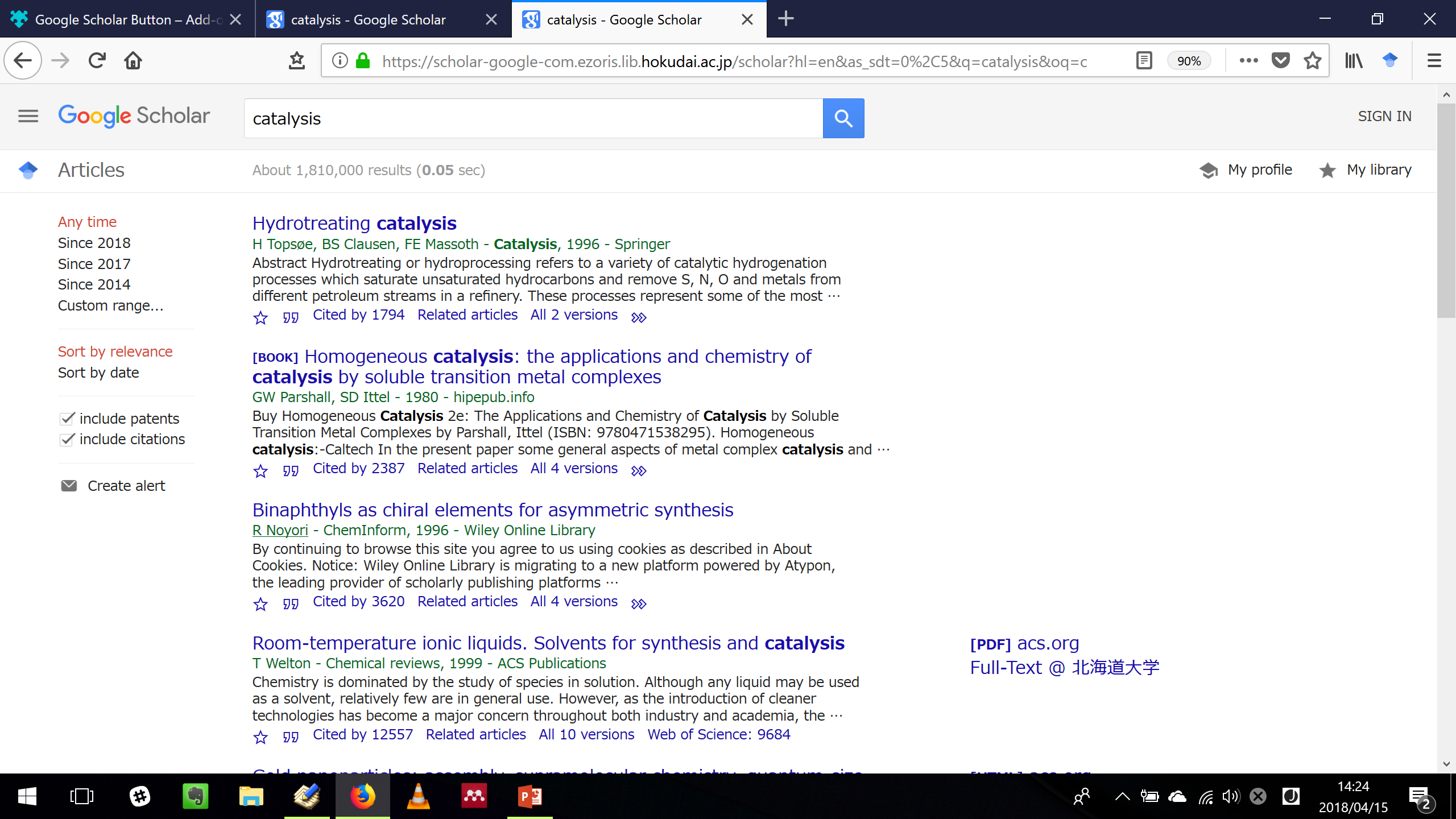 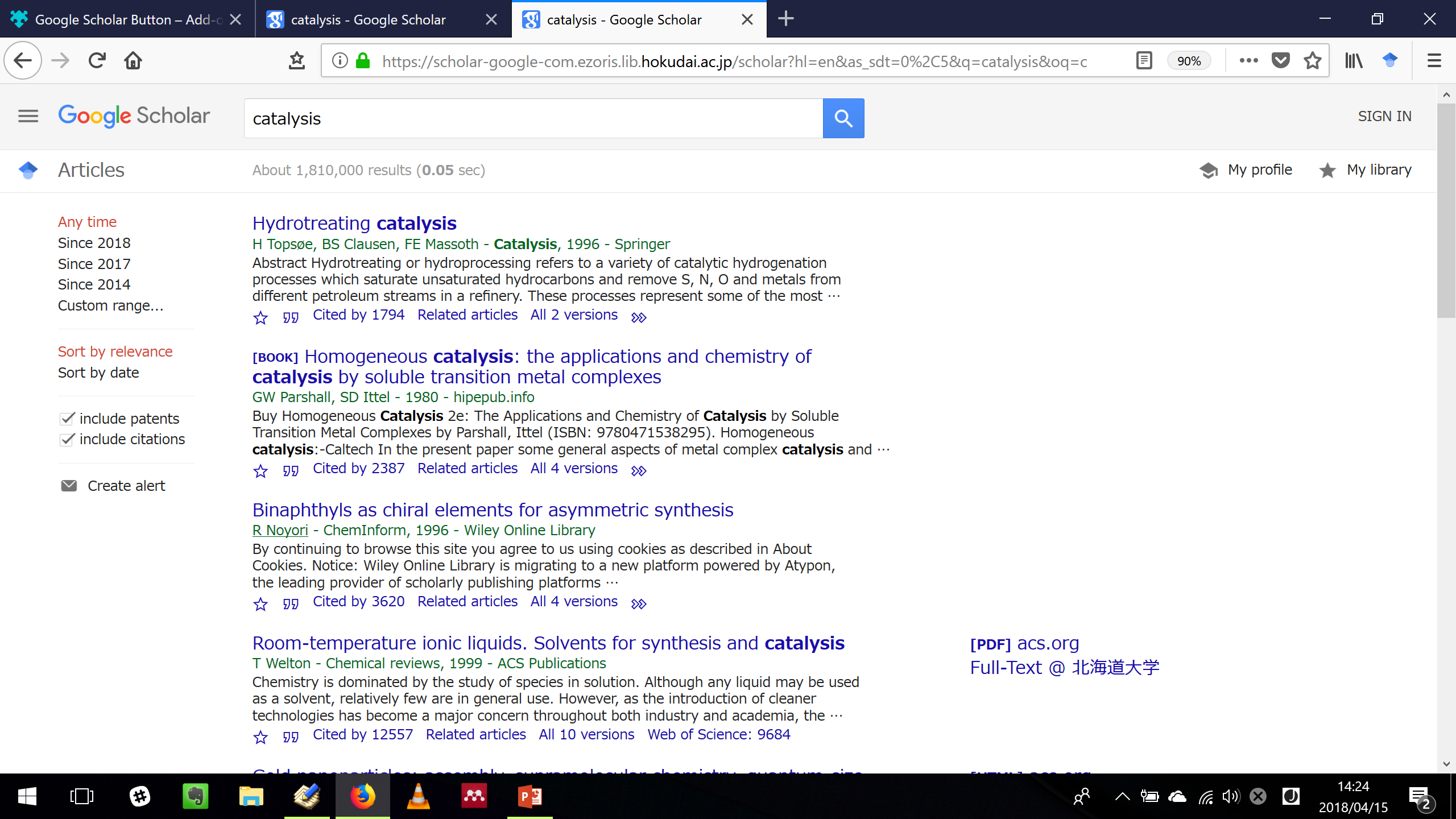 display the articles which cite this article in Web of Science Core Collection

Hokkaido University does not subscribe the whole of the collection.
So only 9289 articles are displayed in Web of Science.
14
Link to Hokkaido University Library Full text navigator 
Full-Text @ 北海道大学
https://scholar.google.com
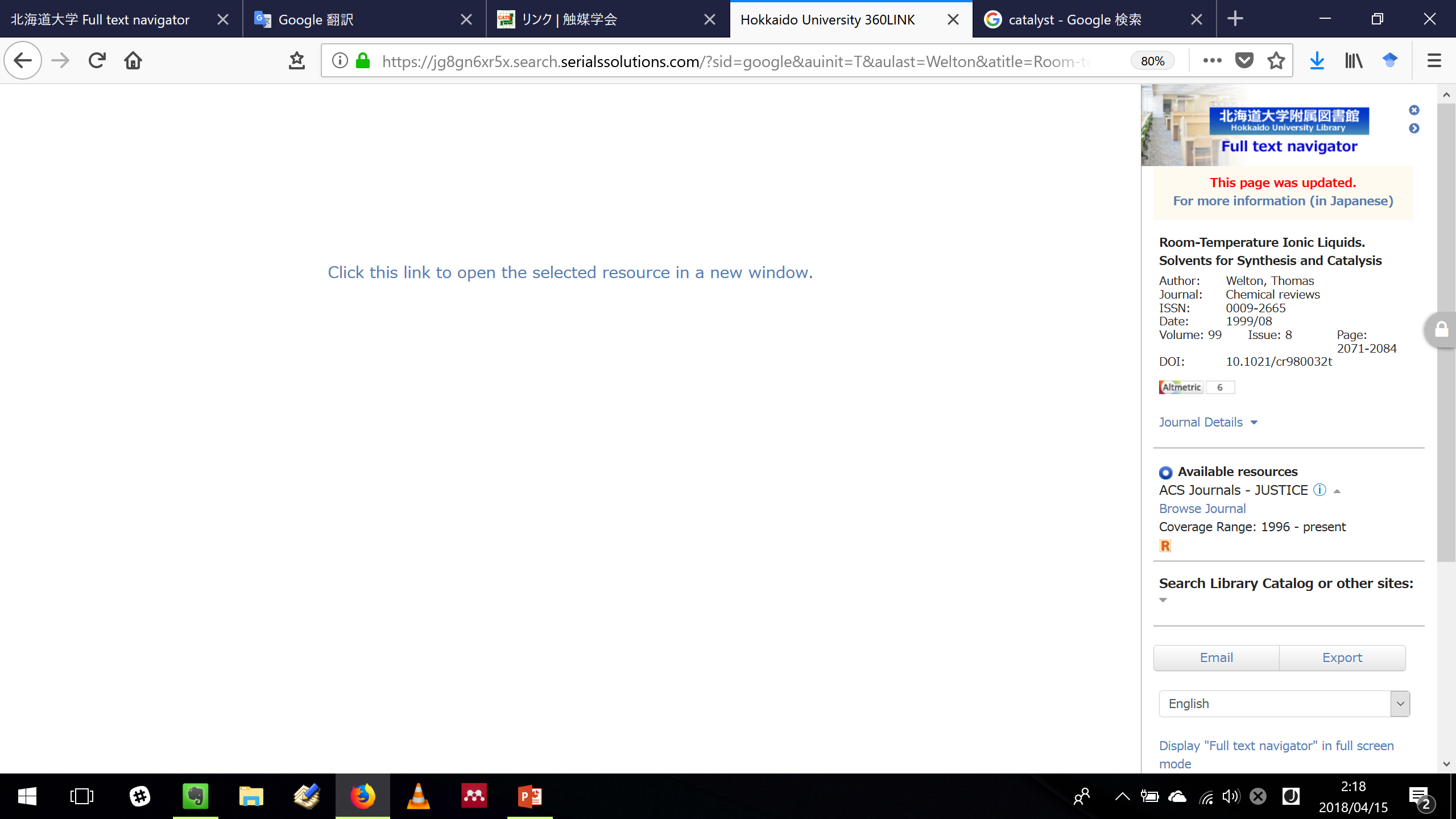 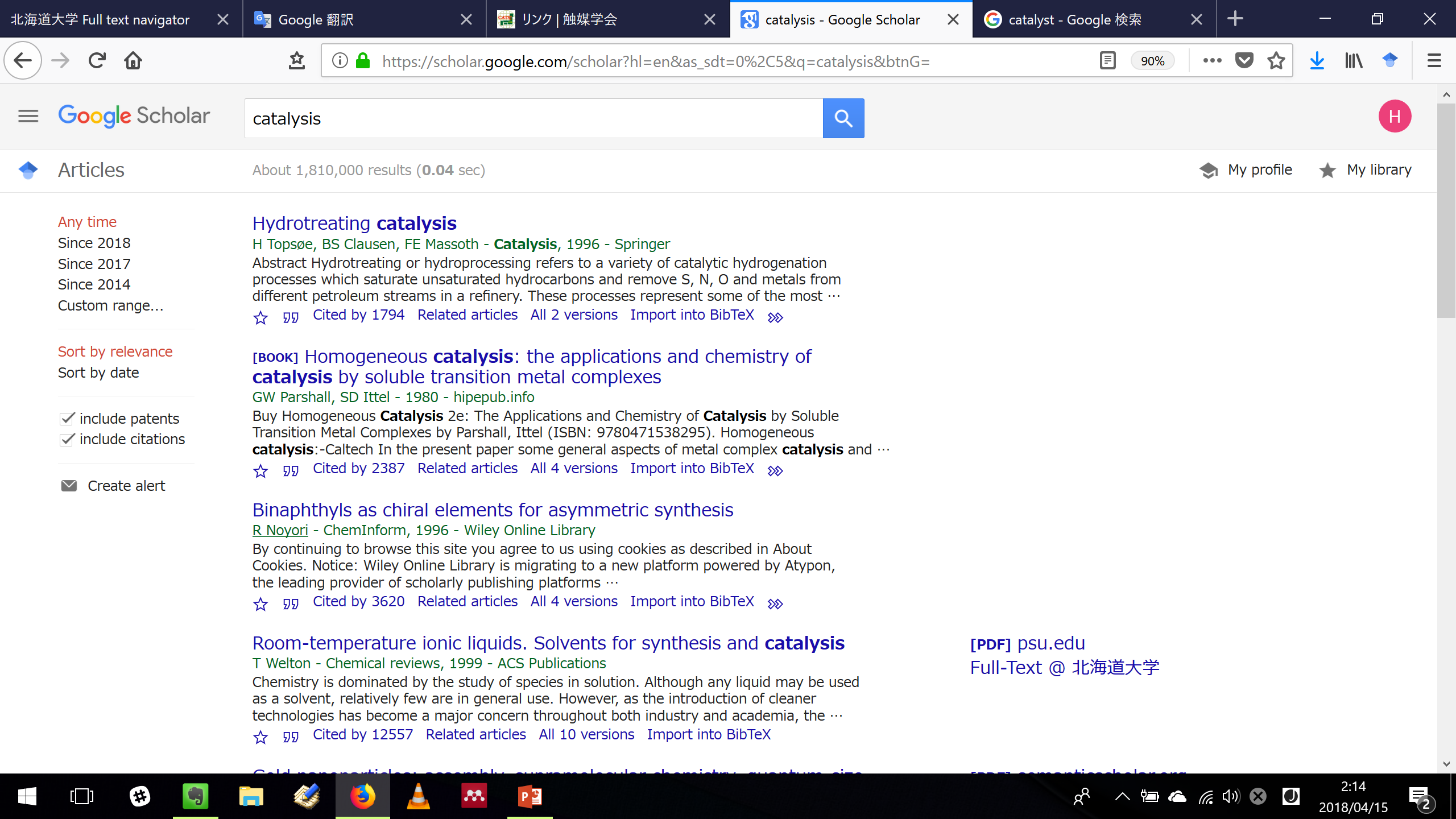 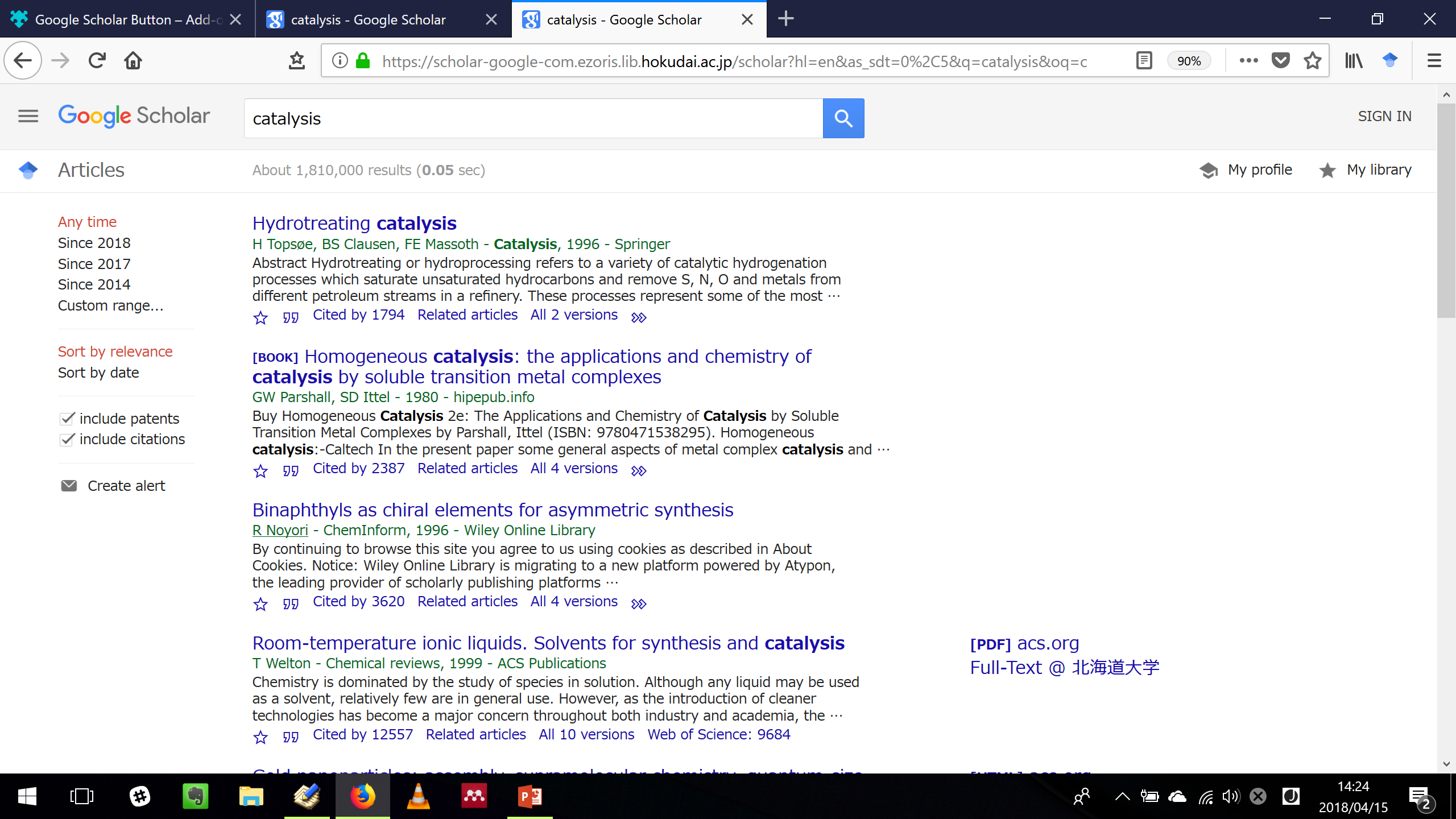 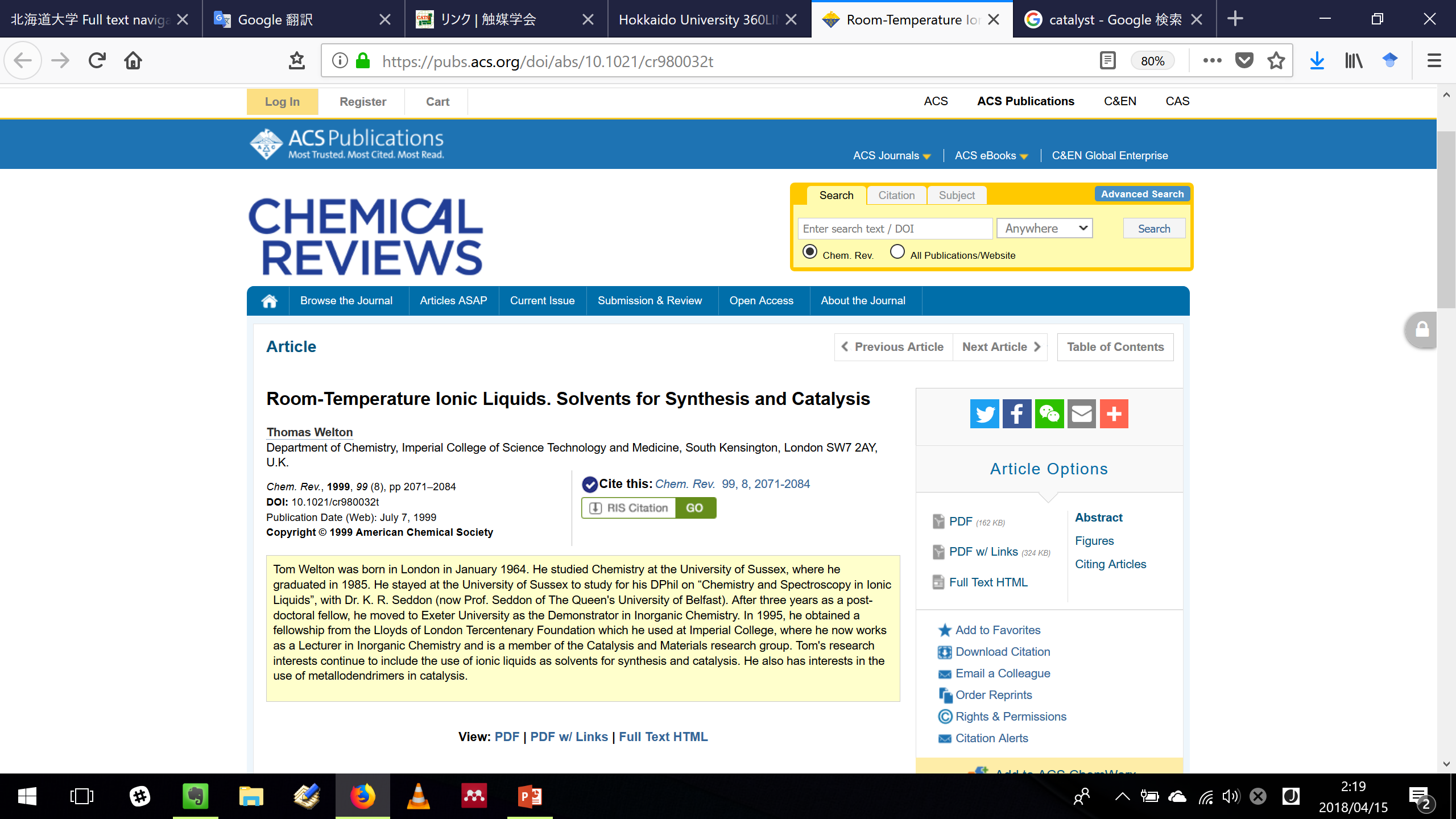 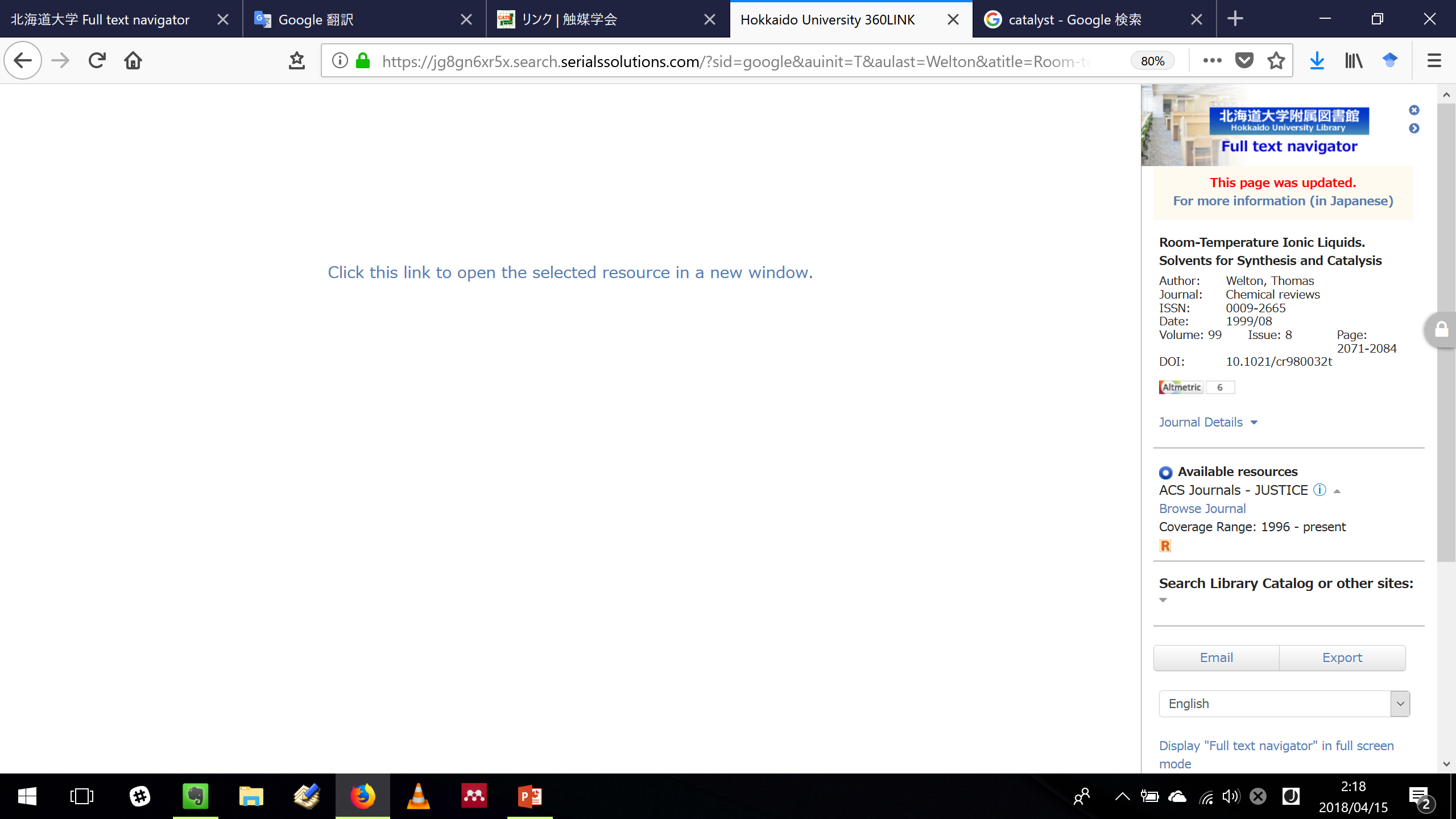 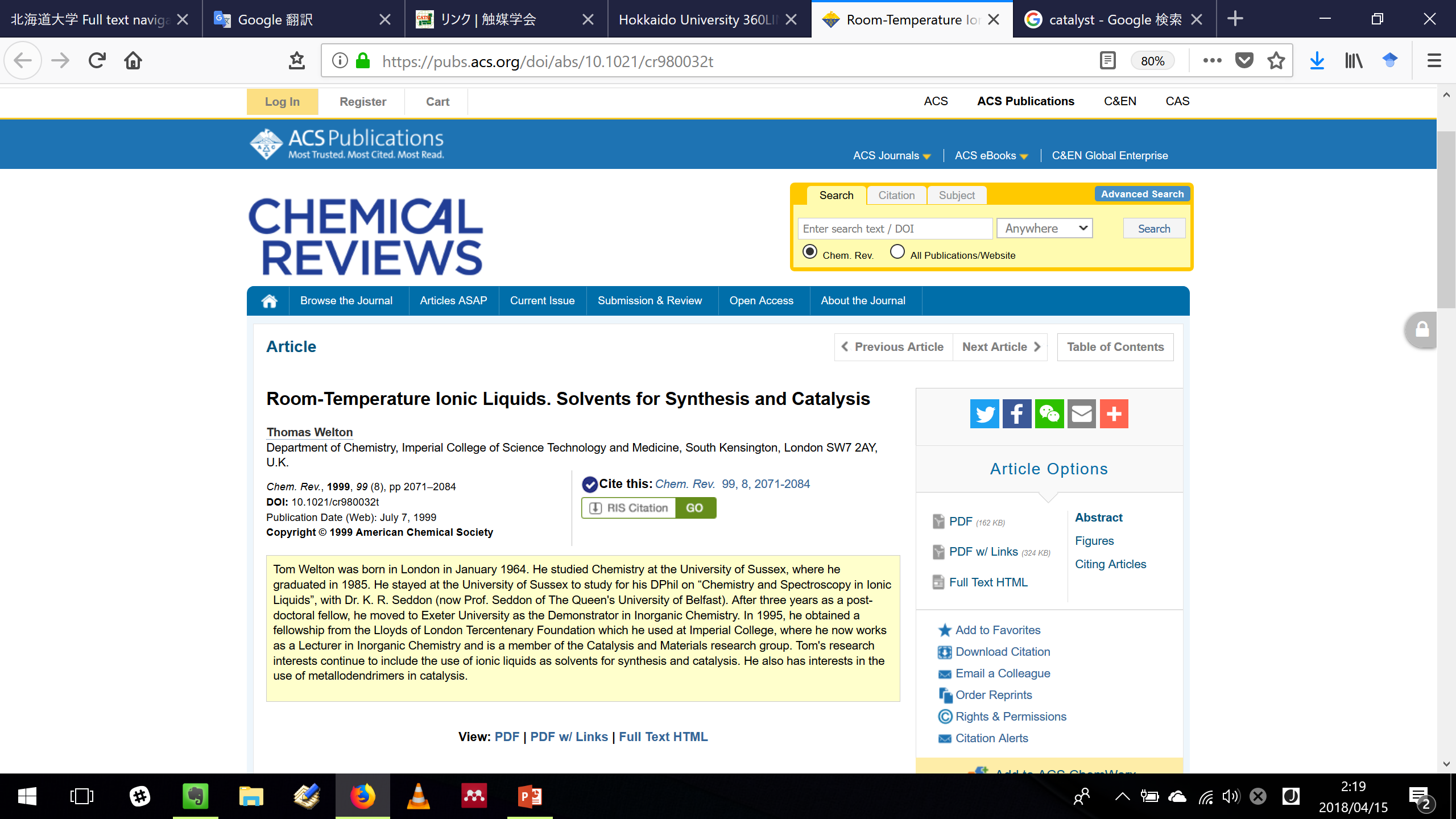 switch language
If you find “Full-Text @ 北海道大学”
you can access the full text with a few clicks.
15
Link to Hokkaido University Library Full text navigator 
Resources @ 北海道大学
https://scholar.google.com
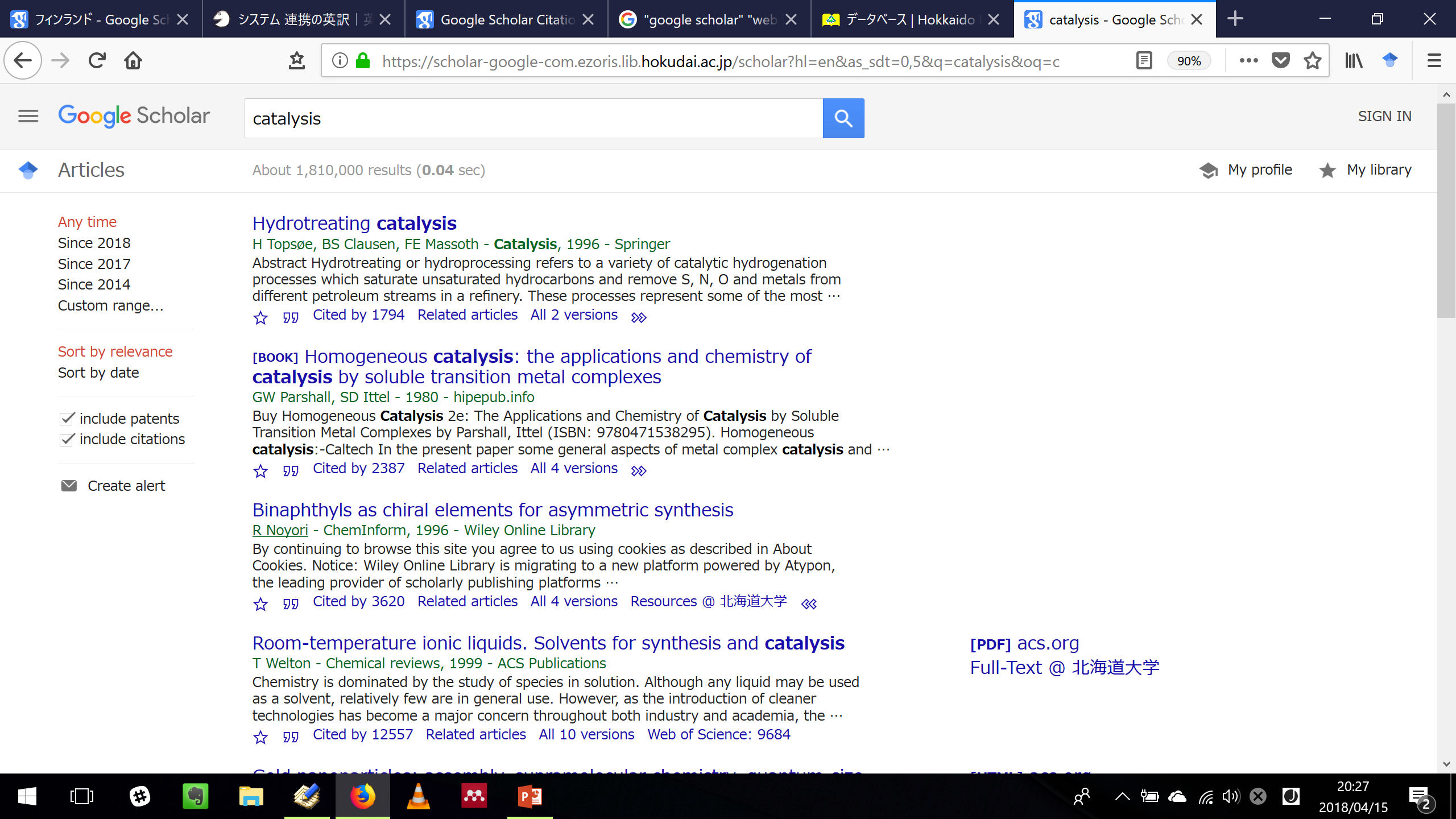 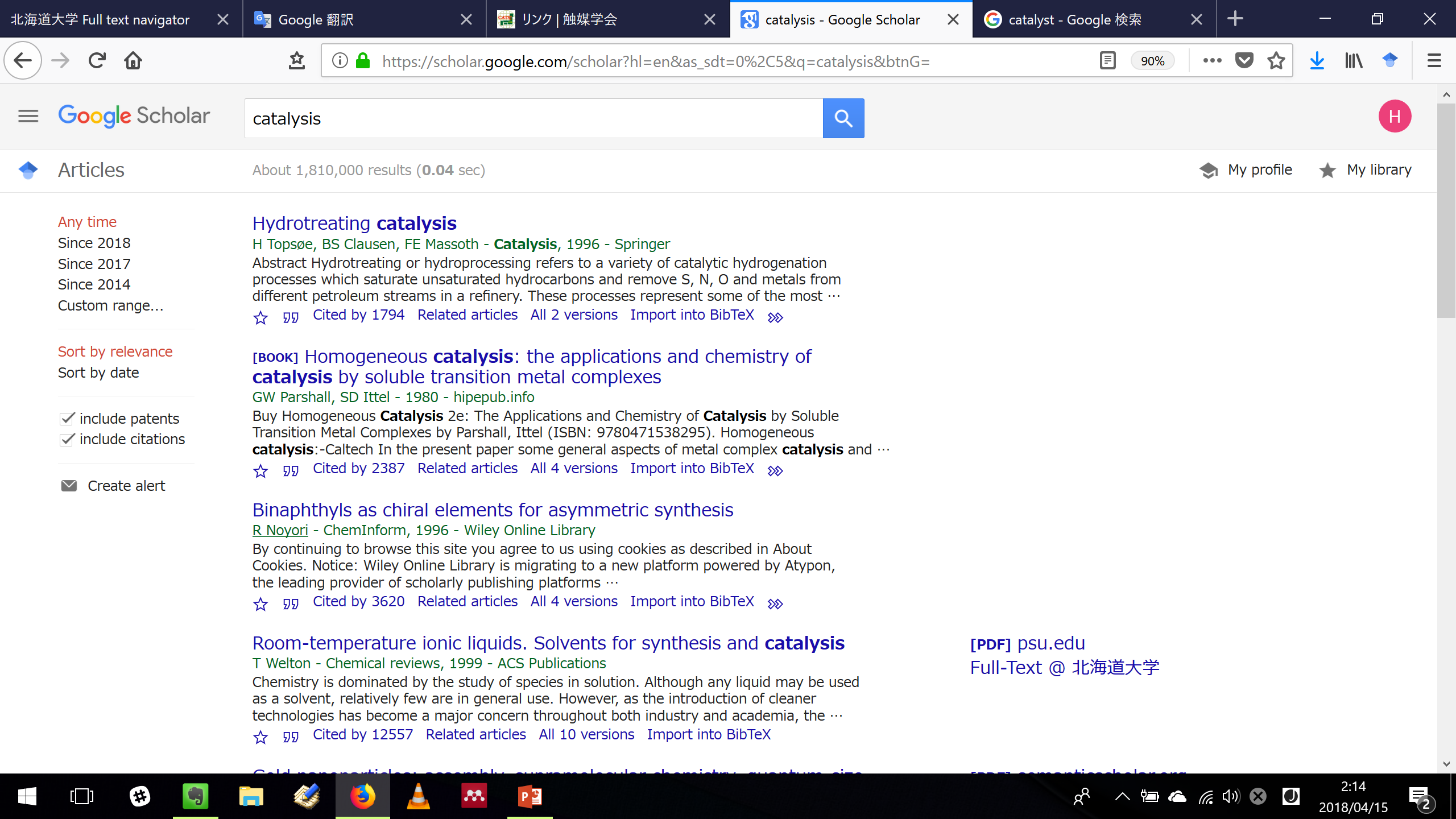 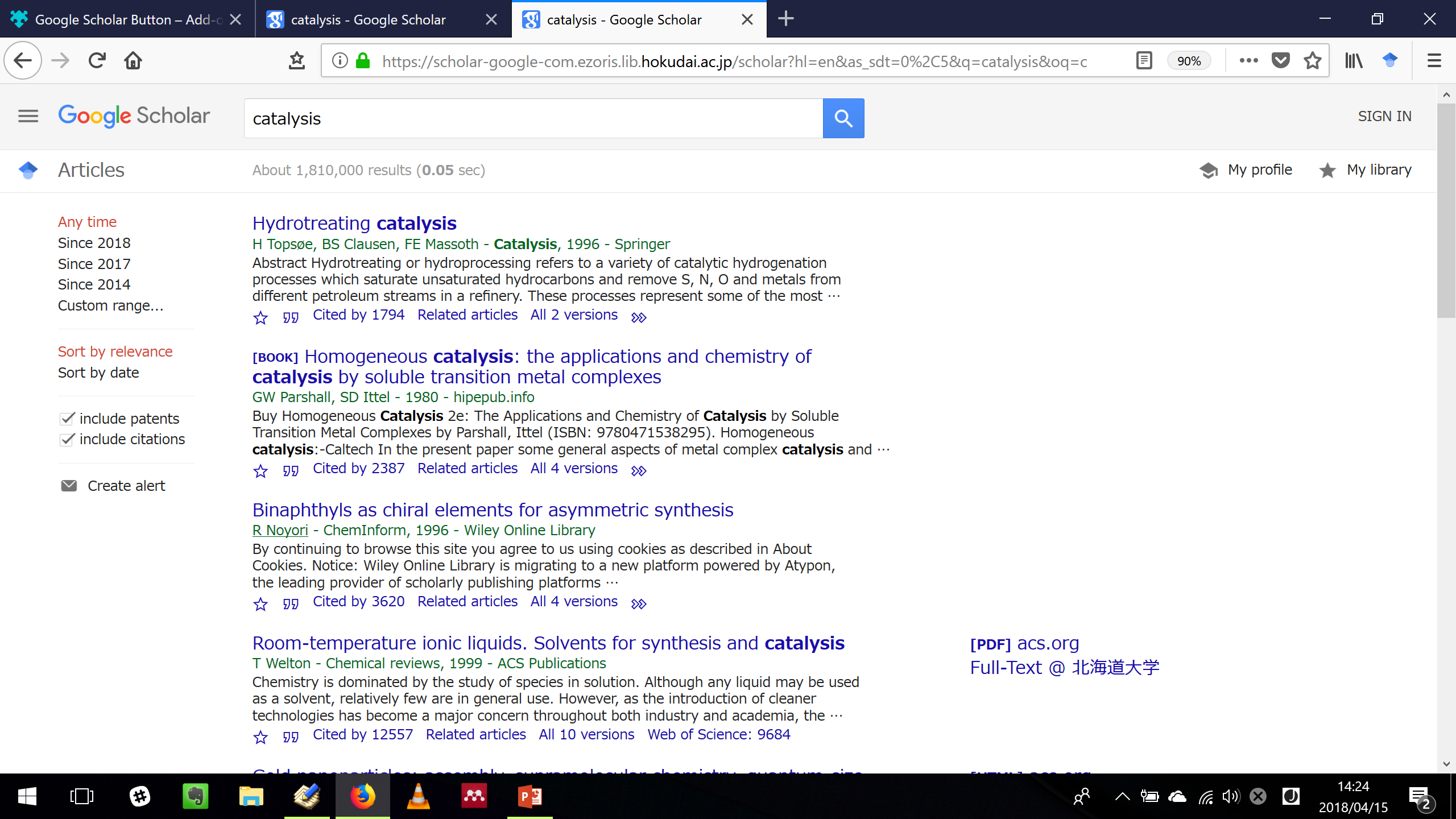 If you do not find “Full-Text @ 北海道大学”
you may not access the full text immediately.

click the right edge of the links’ line, and you find “Resources @ 北海道大学”

*“Resources @ 北海道大学” is not displayed,
  - when “Full-Text @ 北海道大学” is already displayed
  - when the result’s title is started from [BOOK] or [CITATION]
16
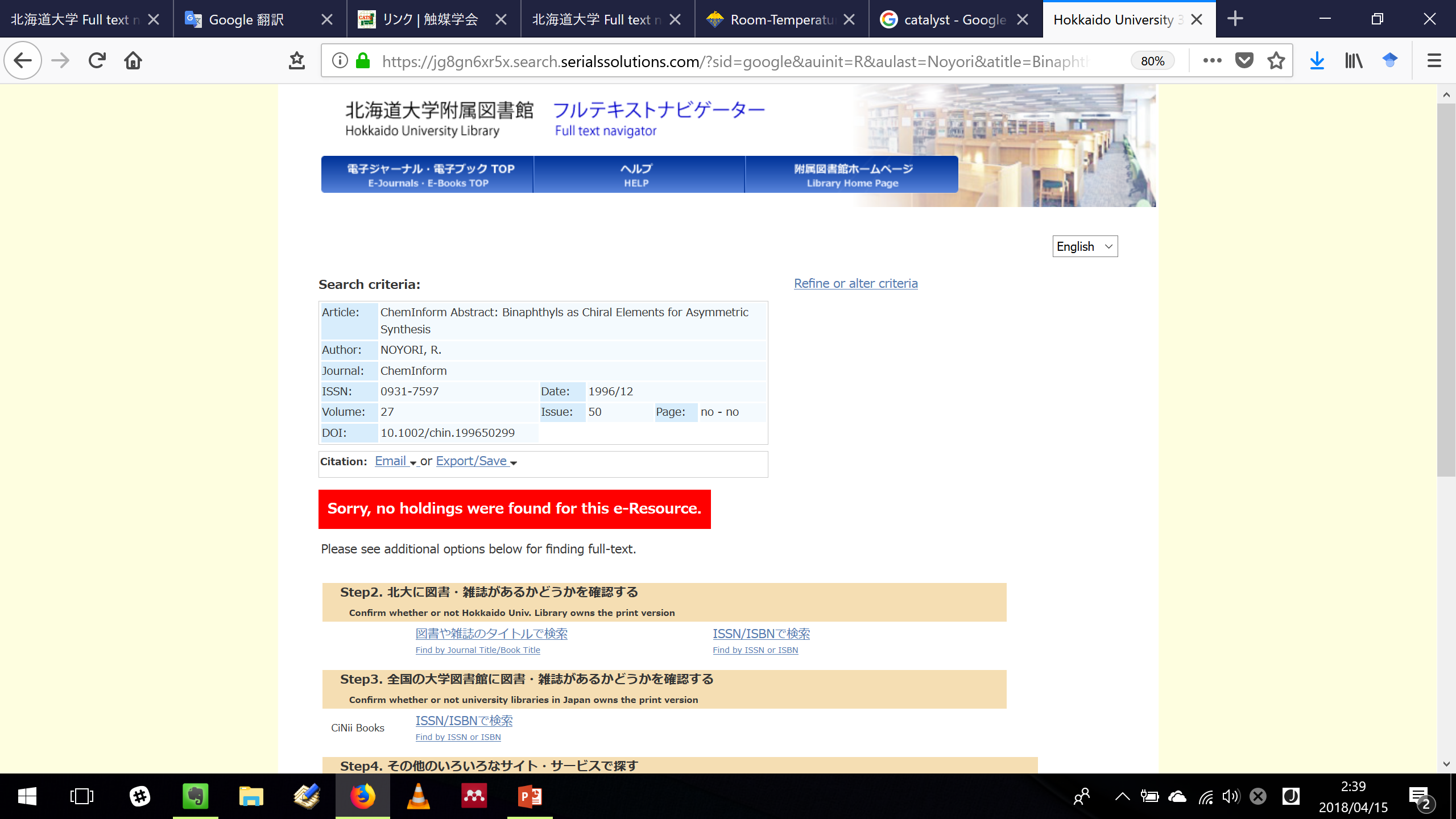 Link to Hokkaido University Library Full text navigator 
Resources @ 北海道大学
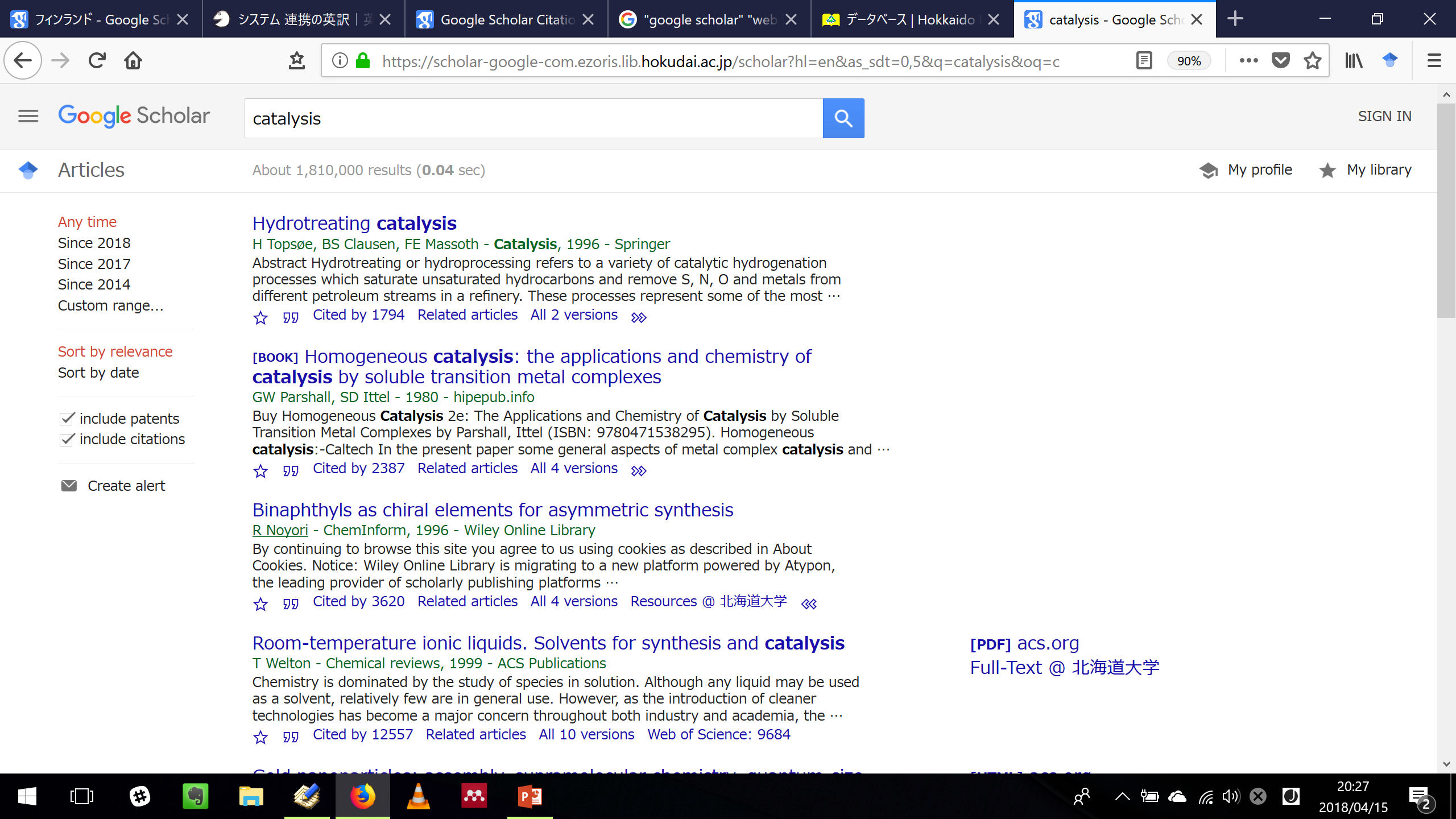 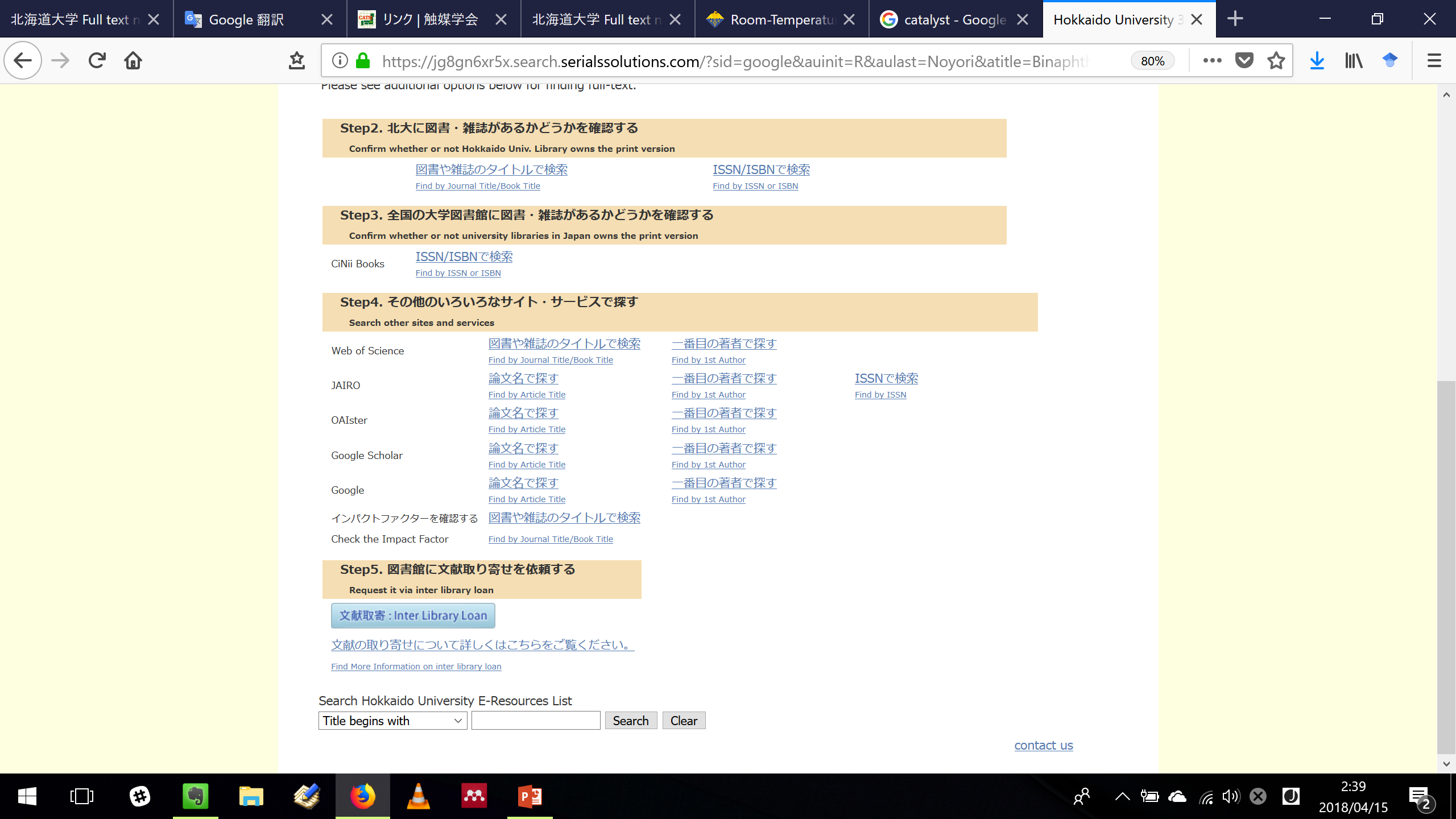 switch language
“Resources @ 北海道大学” offers you some option for finding the full text
  - search for the print version in Hokkaido University and other universities
  - search other websites
  - request a photocopy via interlibrary loan (a fee-based service)

You can try them with a few clicks (without typing the bibliographic information).
17
Google Scholar Button
https://scholar.google.com
If you install “Google Scholar Button” on your browser,
you can search quickly for articles while browsing the Web.
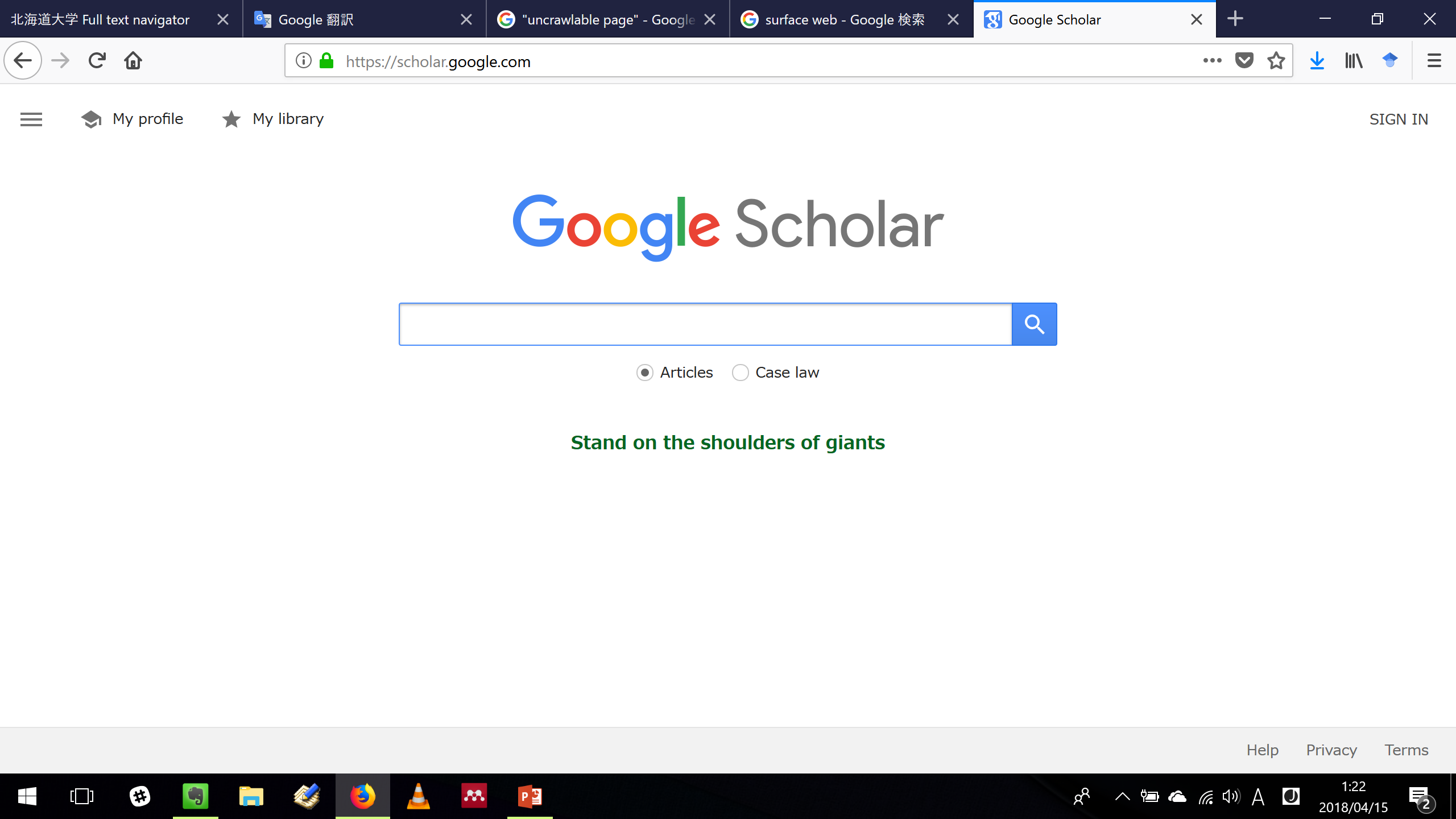 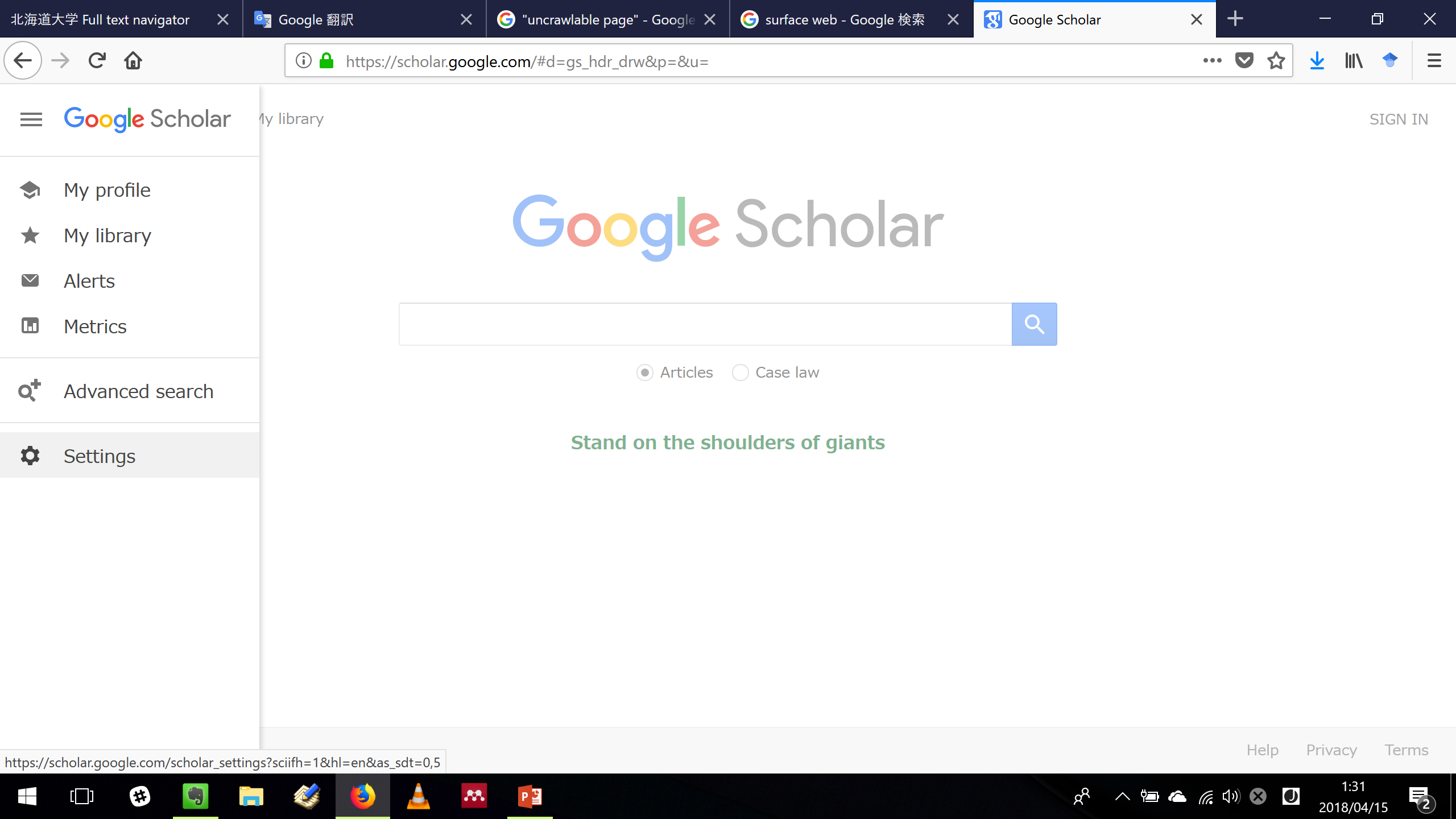 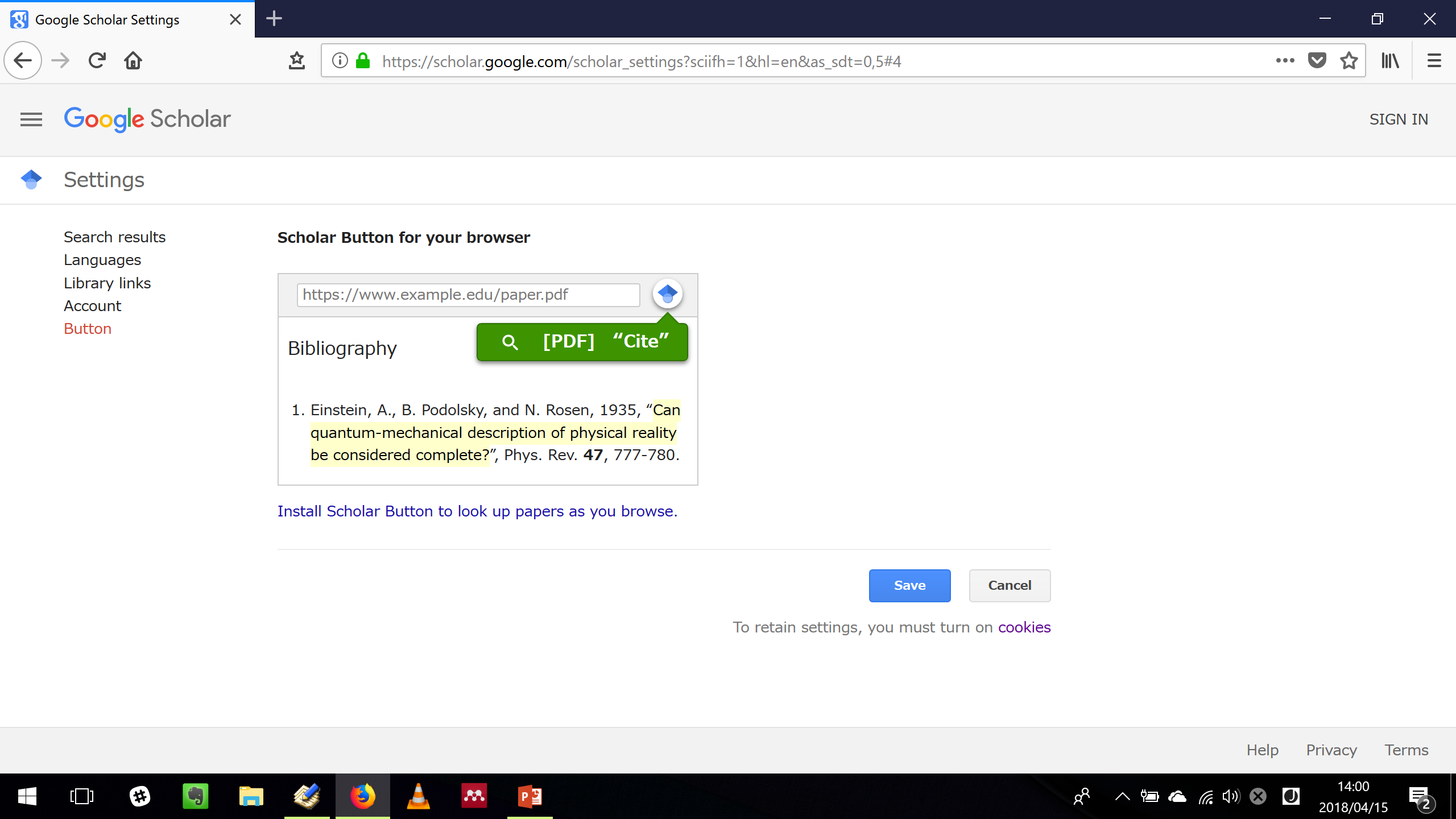 18
Google Scholar Button
Google Scholar Button installed on the browser
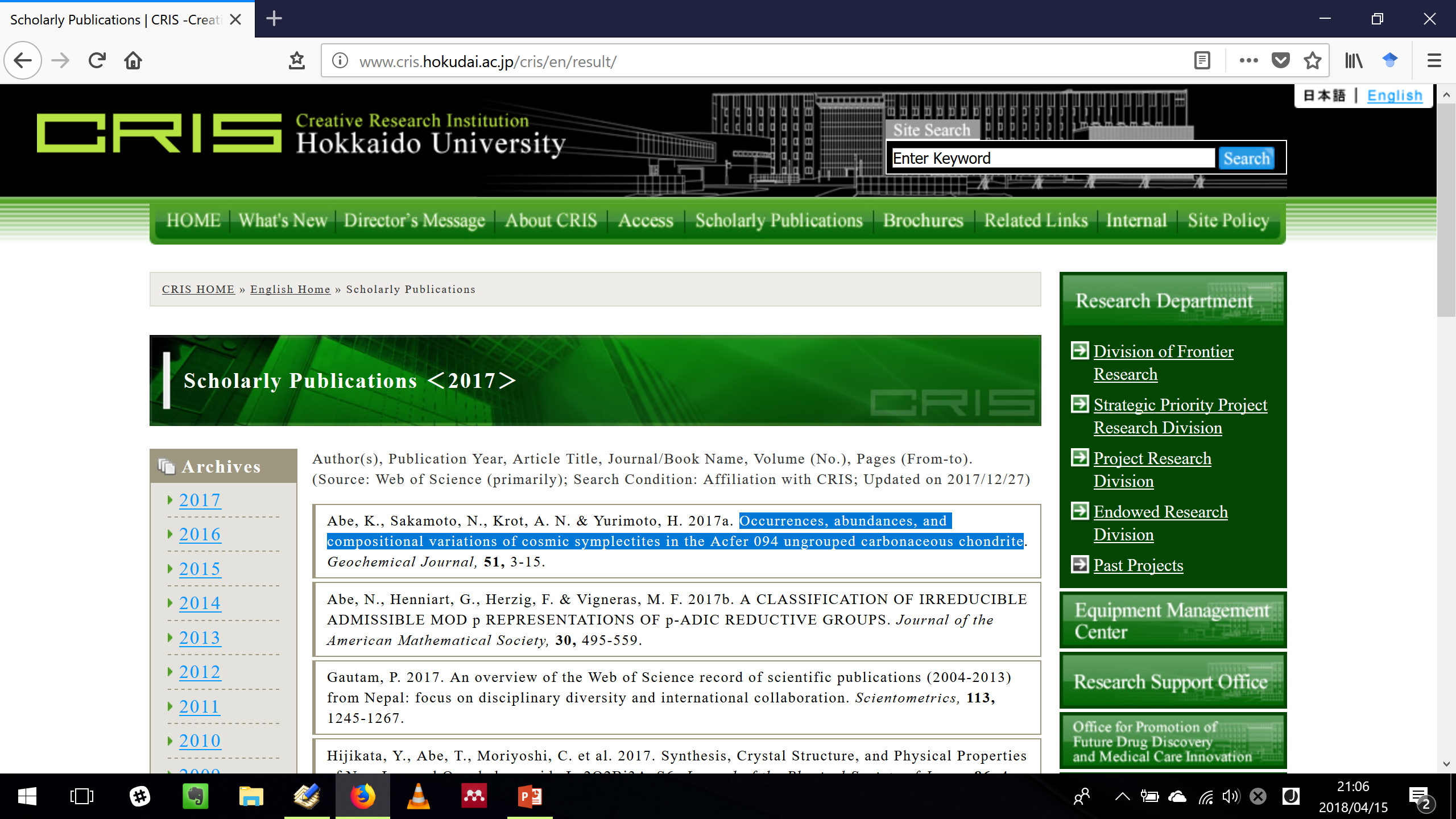 When you select the letters and click Google Scholar Button,
Google Scholar starts to search for articles.
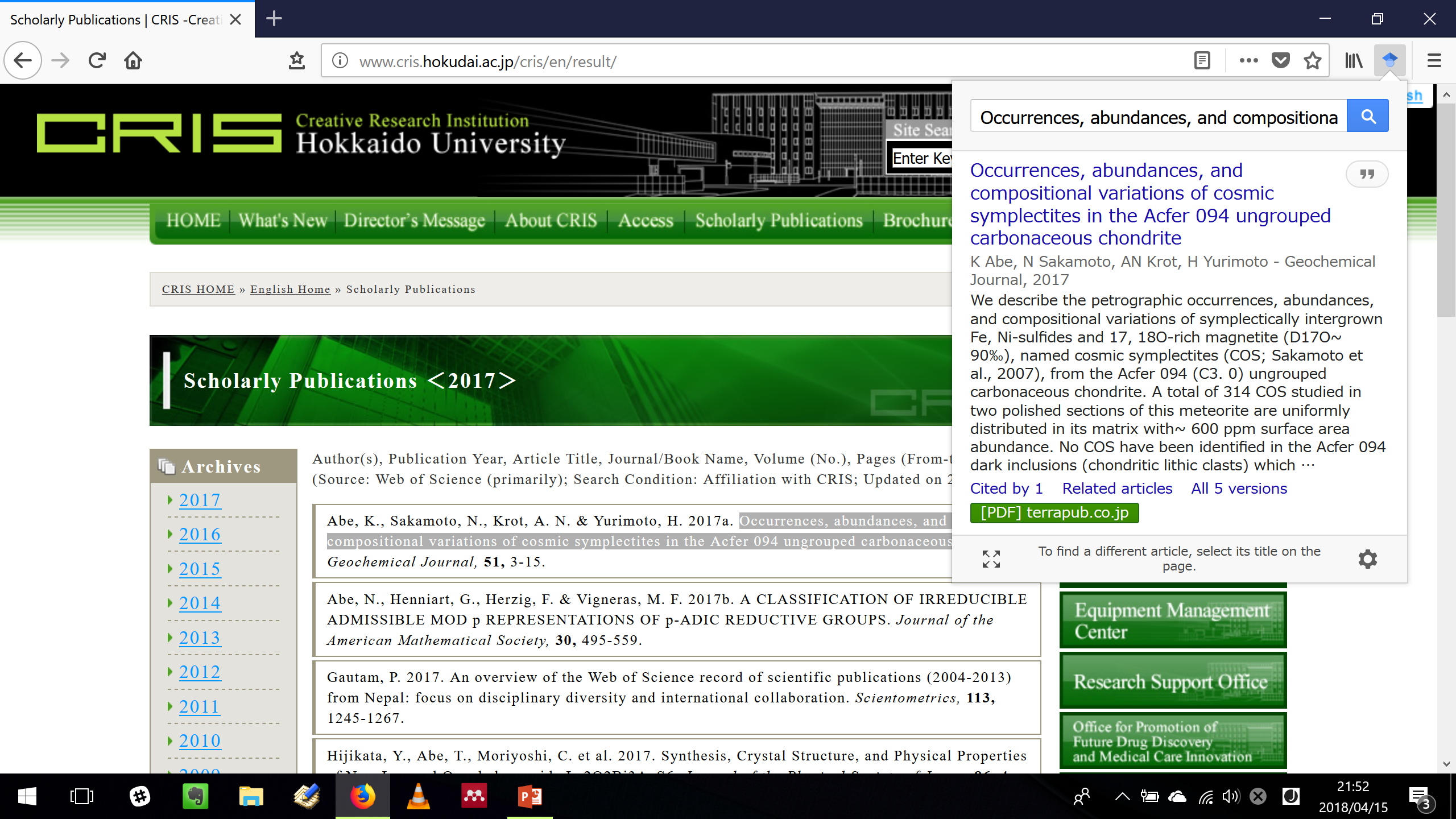 19
You can check all the search results.
Google Scholar vs. Web of Science Core Collection
Too many to find?
When you already have bibliographic information, the search will go well.
Google Scholar
When you have only keywords or subjects,
It may be hard to find the articles you should read
from the search results.
Web of Science Core Collection
articles published
in the top journals
Its records are from the top journals(, conference proceedings, and books).
You can find only high-quality articles.
* Hokkaido University subscribes only the indexes of the journals.
   We cannot search for conference papers or parts of books.
Each record has several types of metadata.
You can narrow down the search results in various respects.
Each record is connected to the citation (citing/cited) network.
You can find one article after another.
20
How to access Web of Science Core Collection
and other useful databases
https://www.lib.hokudai.ac.jp/en/databases/
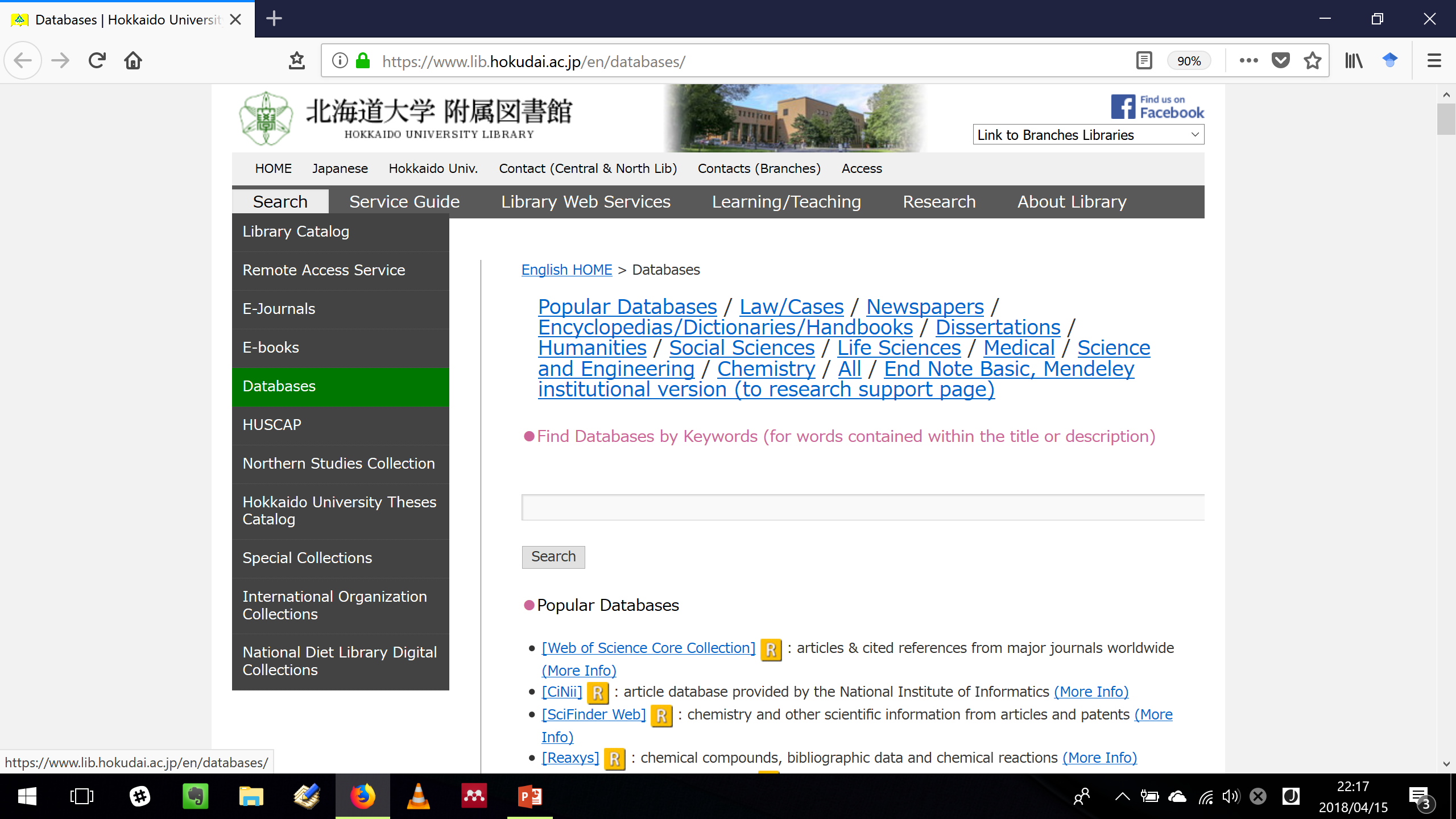 I recommend that you also check the databases in these categories.
21
How to use Web of Science Core Collection
Search screen
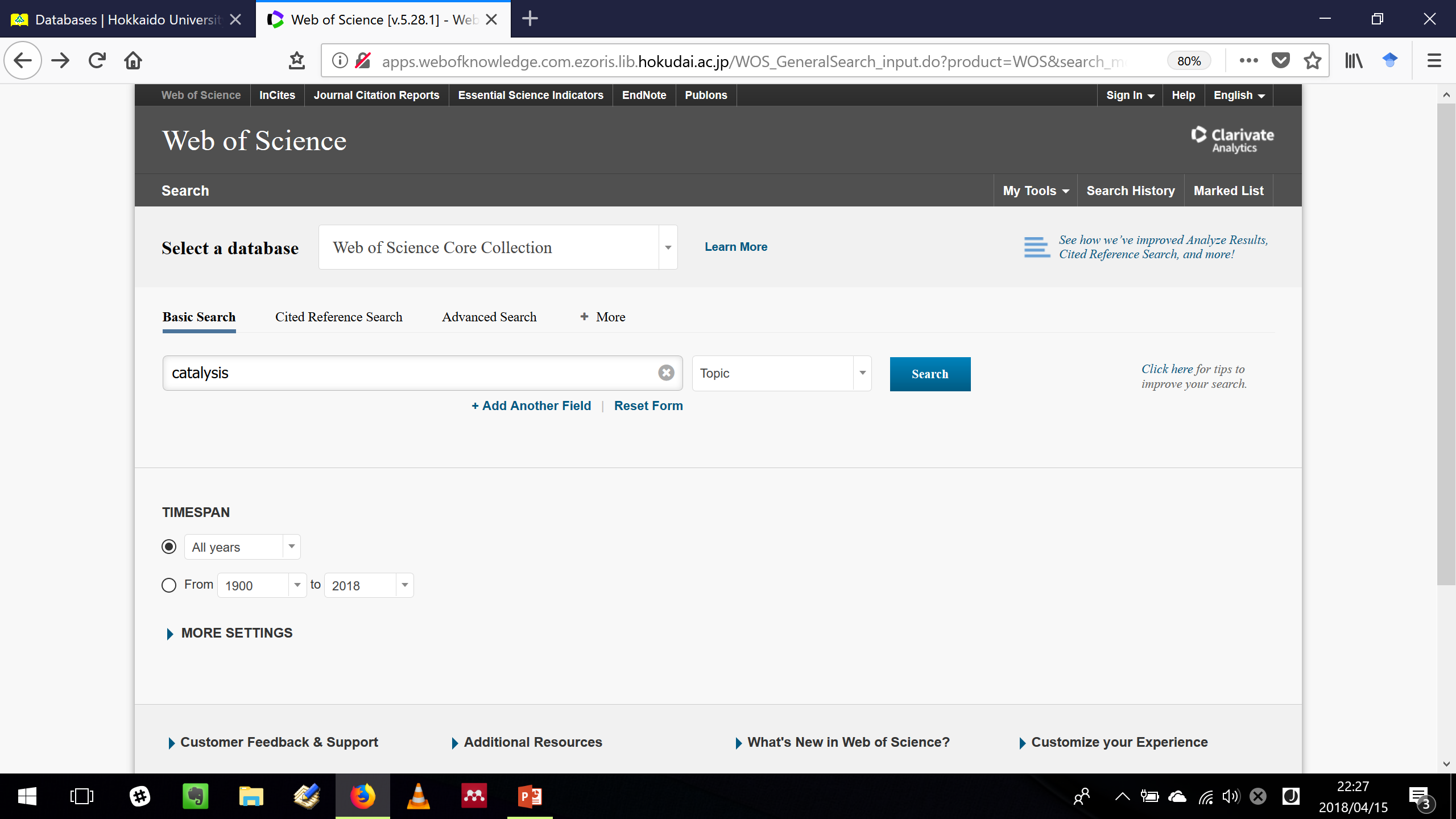 search by not only Topic but also Title, Author, Language, Document Type, Finding Agency and so on
multiply these search criteria
22
How to use Web of Science Core Collection
Search result screen
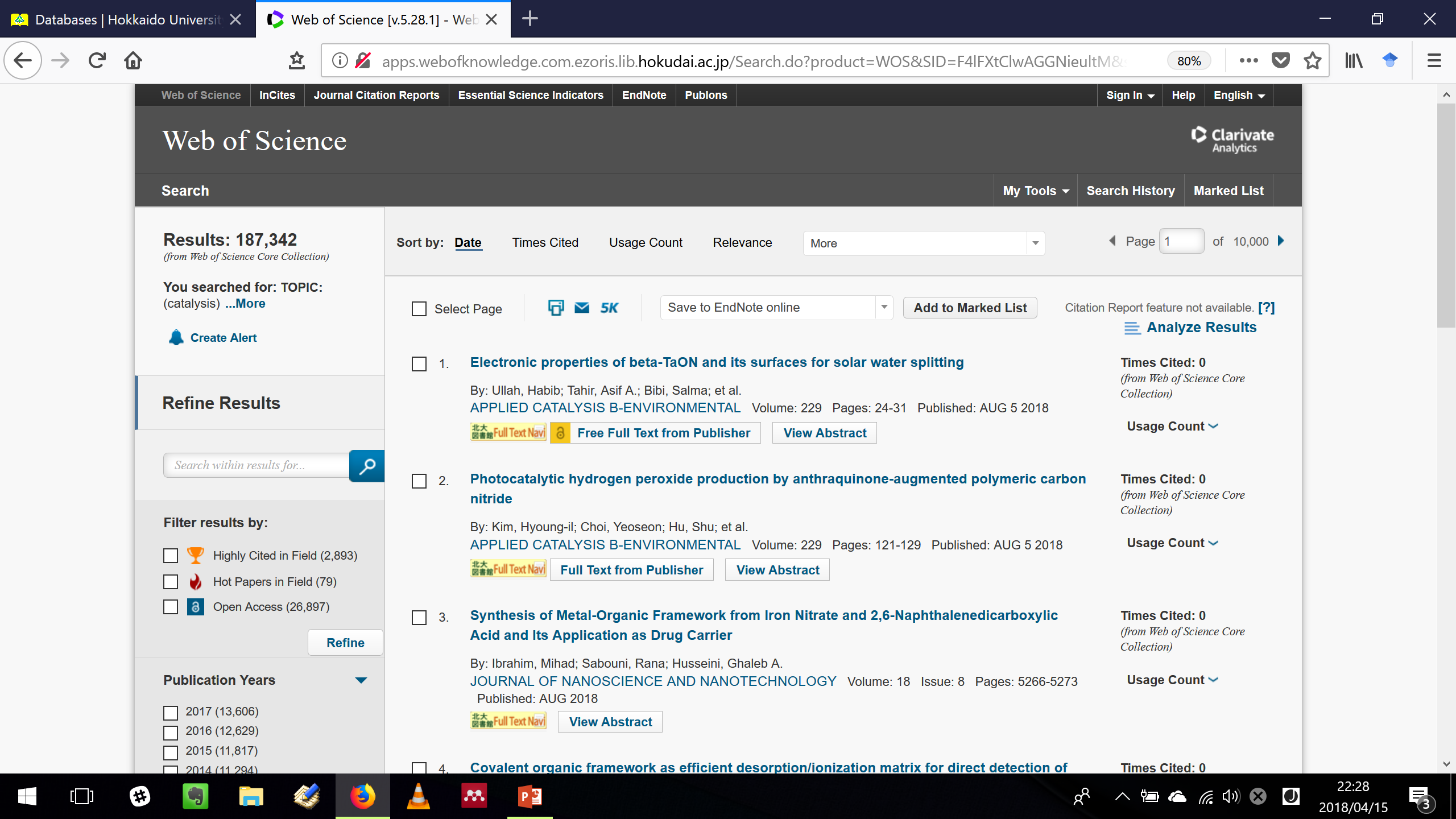 change the sorting order
find the top papers
View abstracts in one screen
23
How to use Web of Science Core Collection
Search result screen
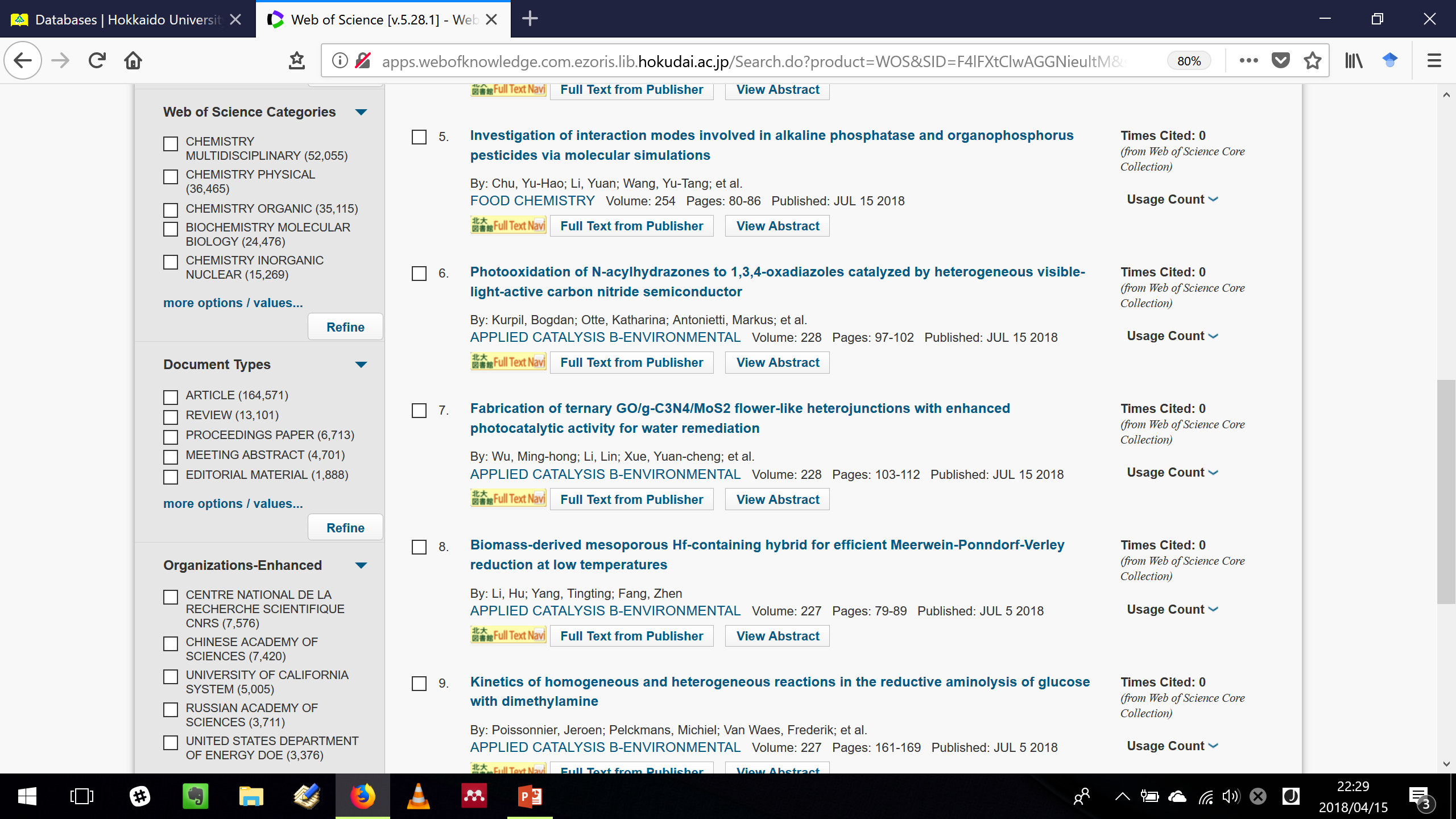 filter the results by the research fields
filter the results by the document types

If you just begin to research a new field,
I recommend reading REVIEWs.
filter the organization which authors belong to
24
How to use Web of Science Core Collection
Detailed information (displayed after clicking a title in the search result screen)
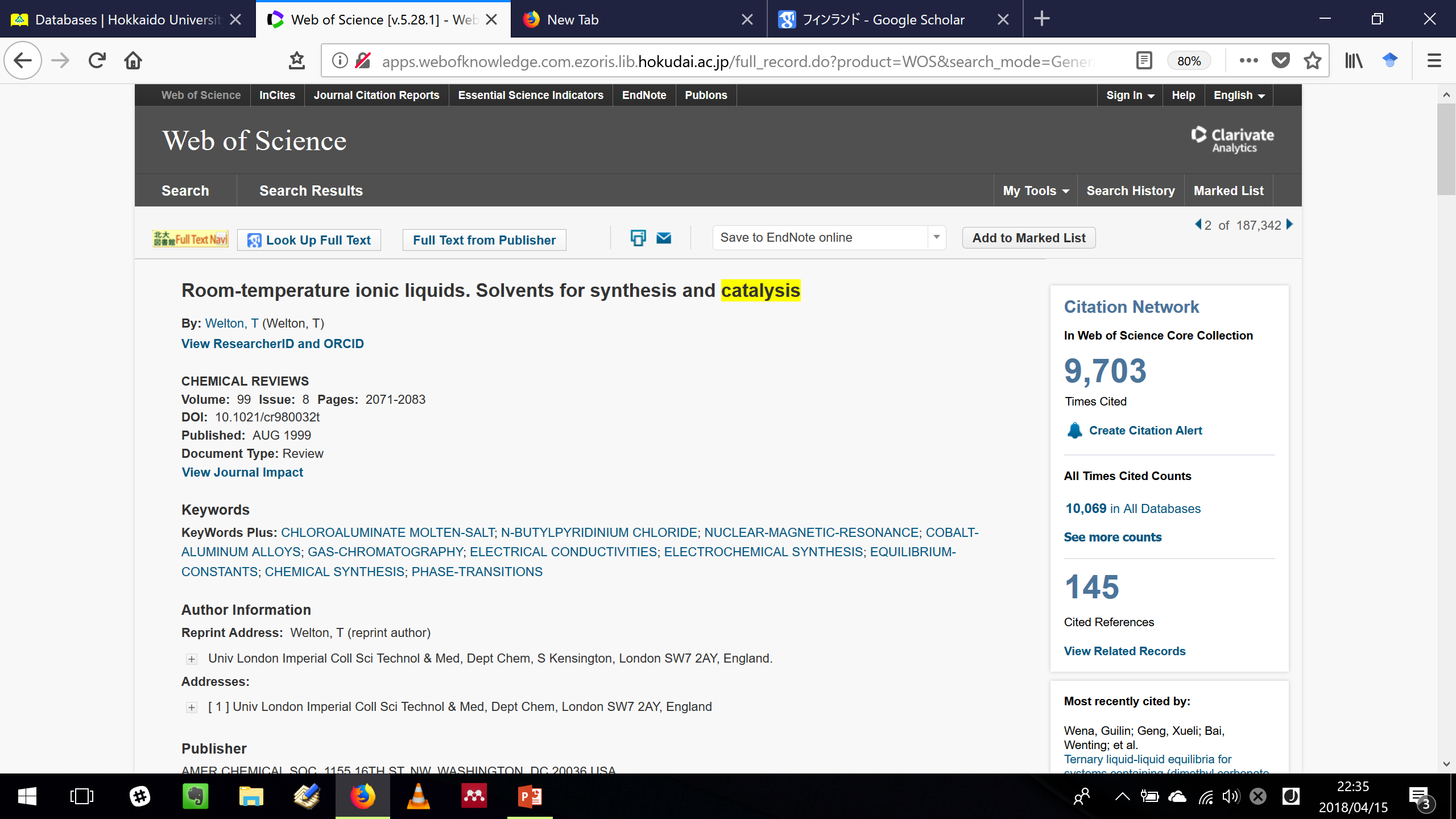 Link to Hokkaido University Library Full text navigator
search by a keyword again
find one article after another through the citation network
which is the feature and strength of Web of Science Core Collection
25
How to use Web of Science Core Collection
What articles cite this article? / What articles are cited by this article?
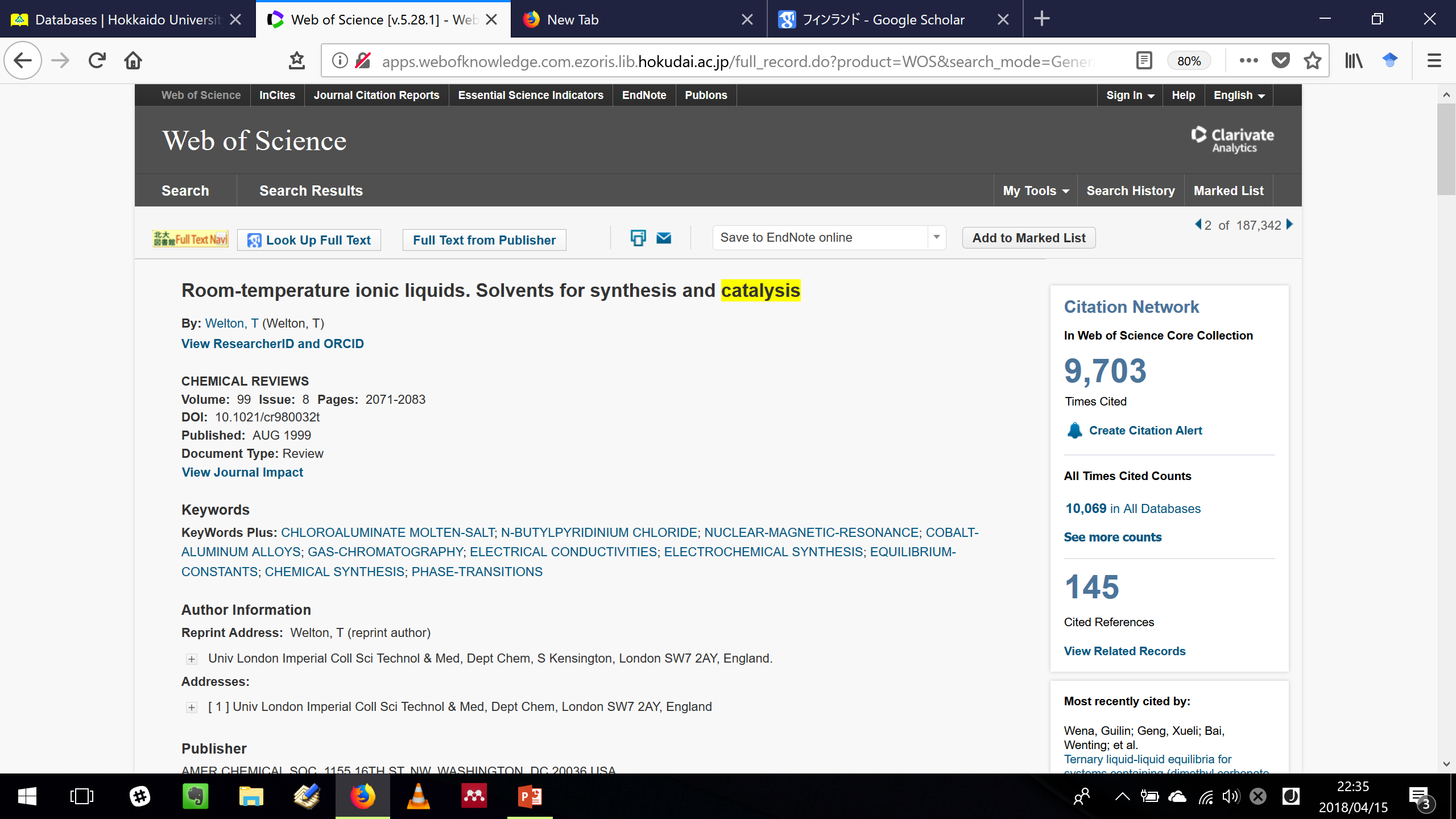 The articles cite this article
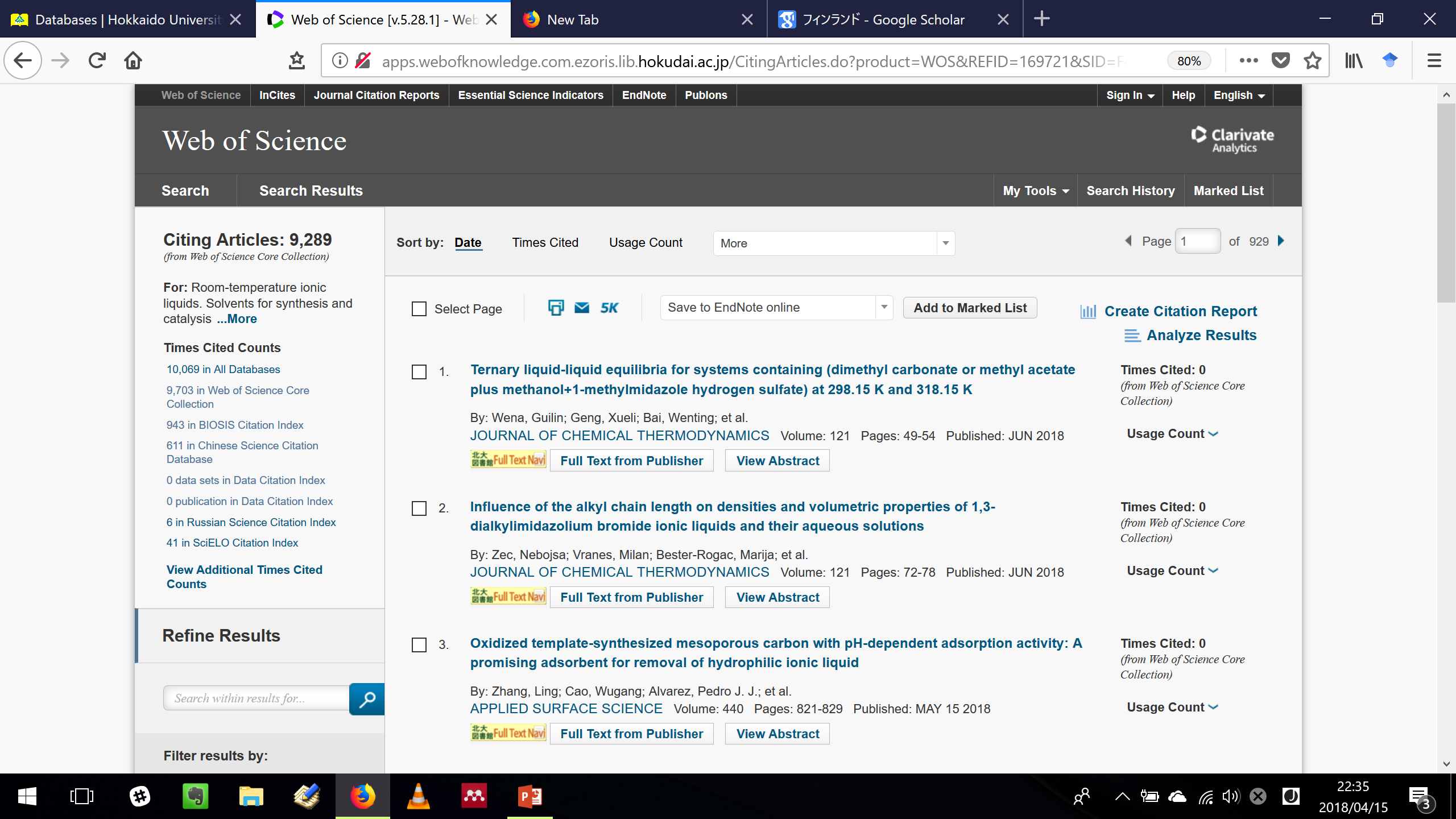 The articles were cited by this article
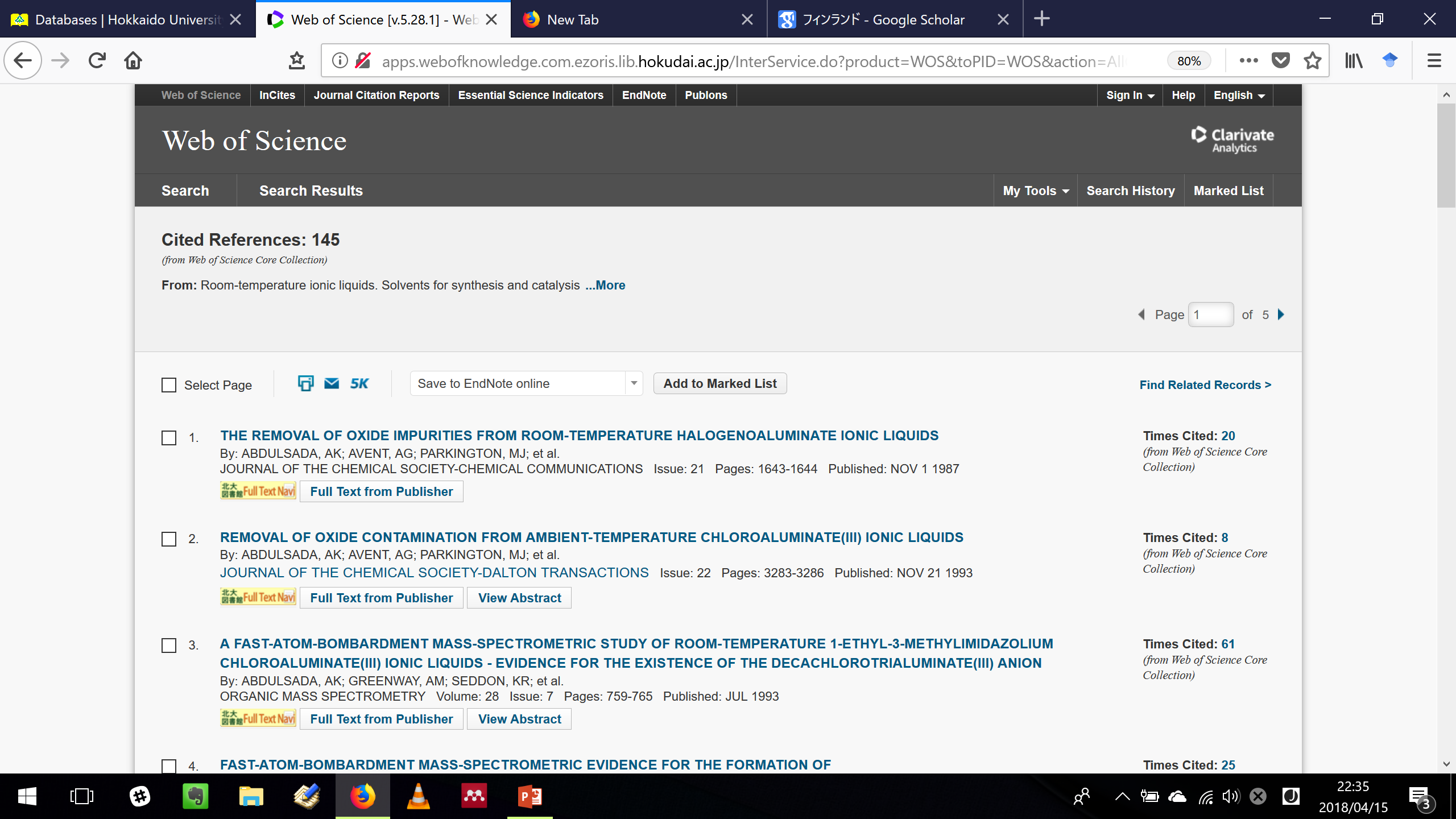 26
How to use Web of Science Core Collection
What articles have references common to this article?
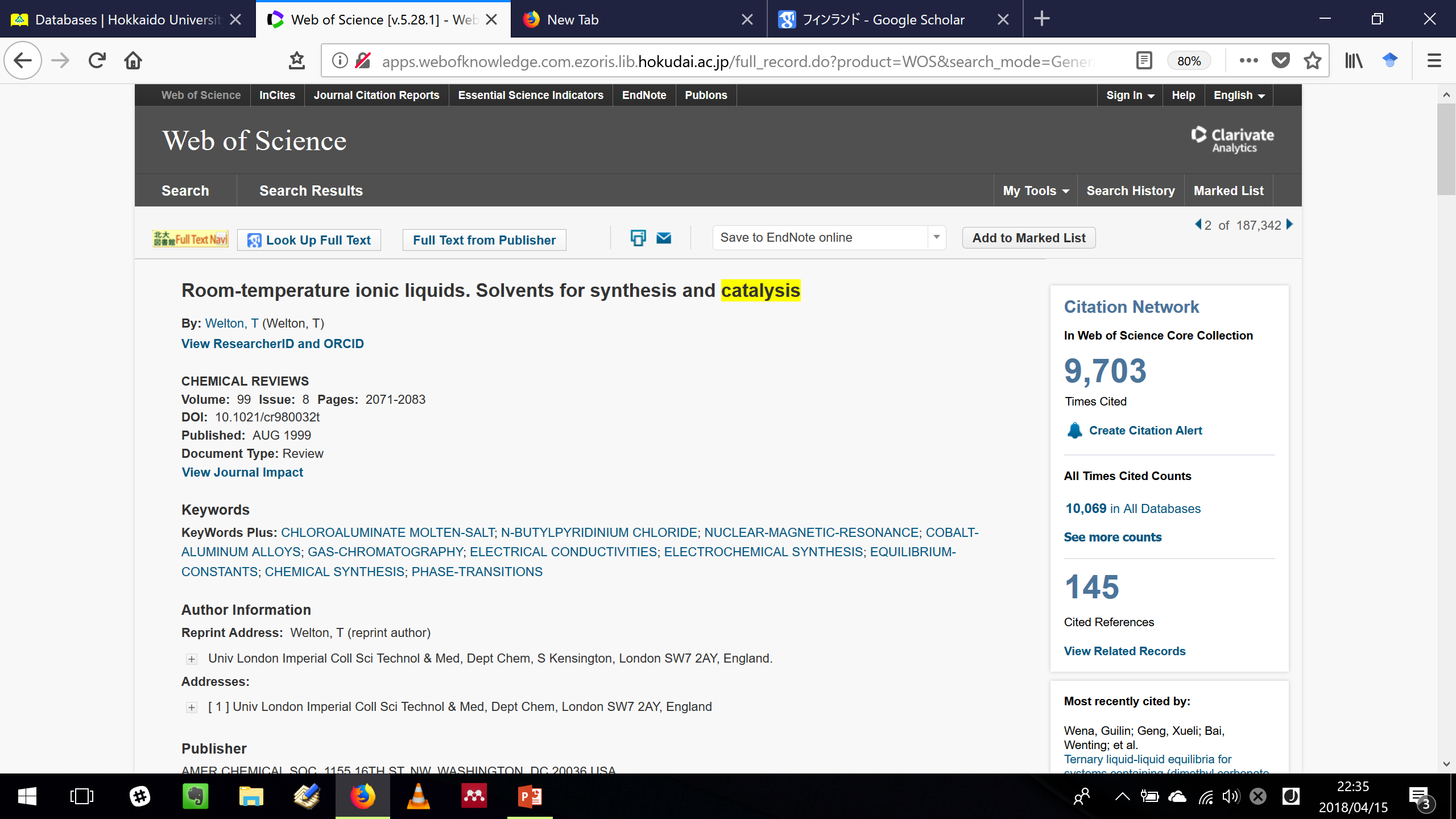 The articles have references common to this article
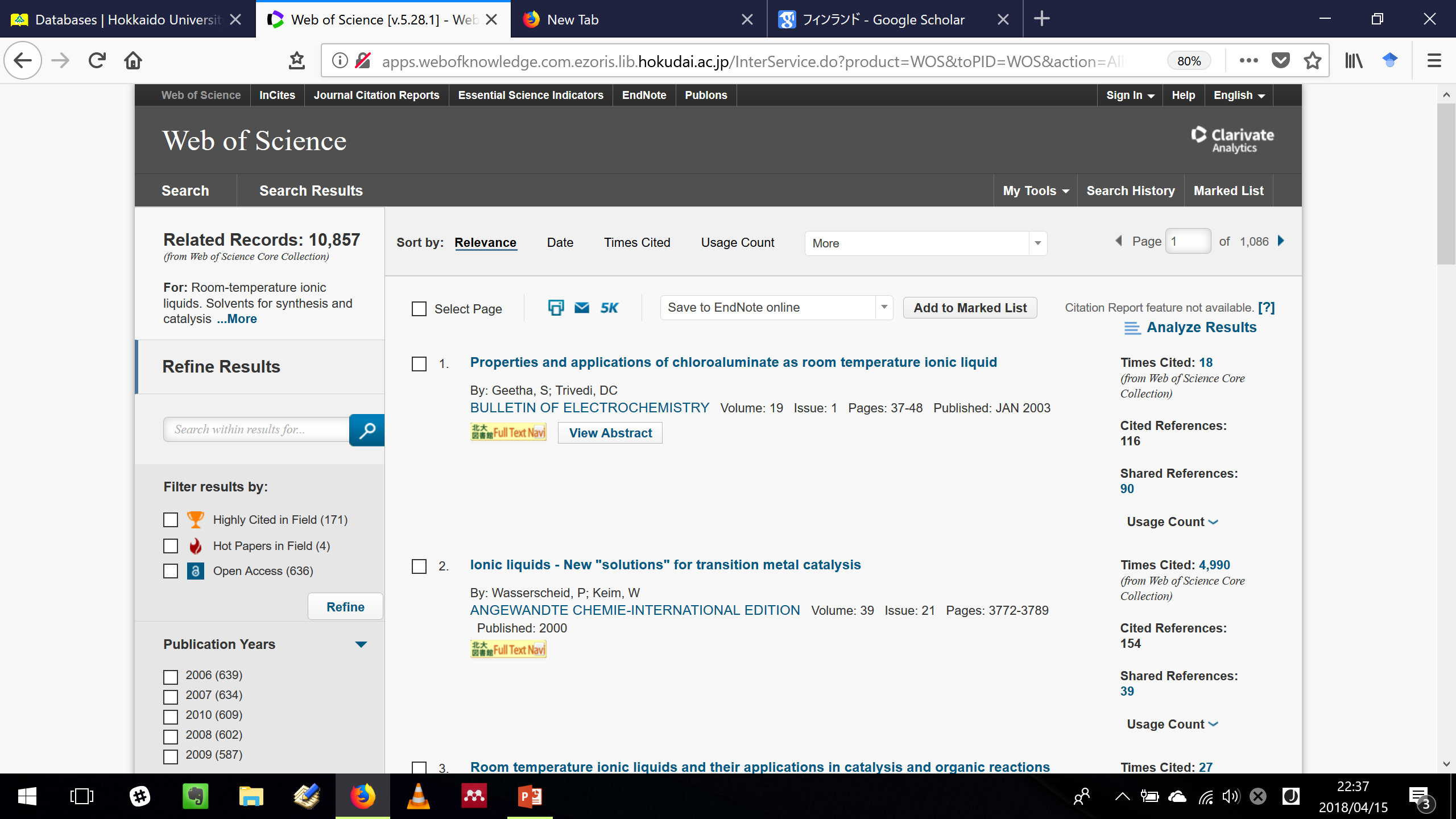 27
Remote Access Service
access only the surface Web
The Surface Web
Free databases
Open-access articles
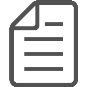 Off-campus
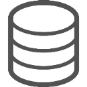 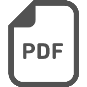 Paywall articles
unsubscribed
by university
Paywall articles
subscribed
by university
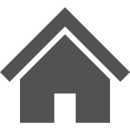 such as CiNii
such as home
Bibliographic
information
Bibliographic
information
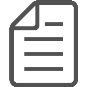 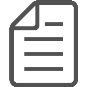 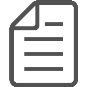 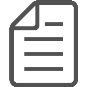 Remote Access Service
Full text
Full text
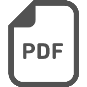 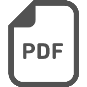 The Deep Web
On-campus
Commercial databases
unsubscribed by university
Commercial databases
subscribed by university
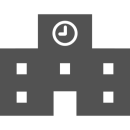 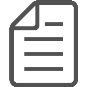 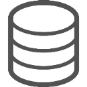 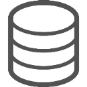 such as Scopus
such as Web of Science,
SciFinder, and...
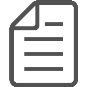 28
Some e-journals and databases are not available under Remote Access Service.
Remote Access Service
https://www.lib.hokudai.ac.jp/en/remote-access/
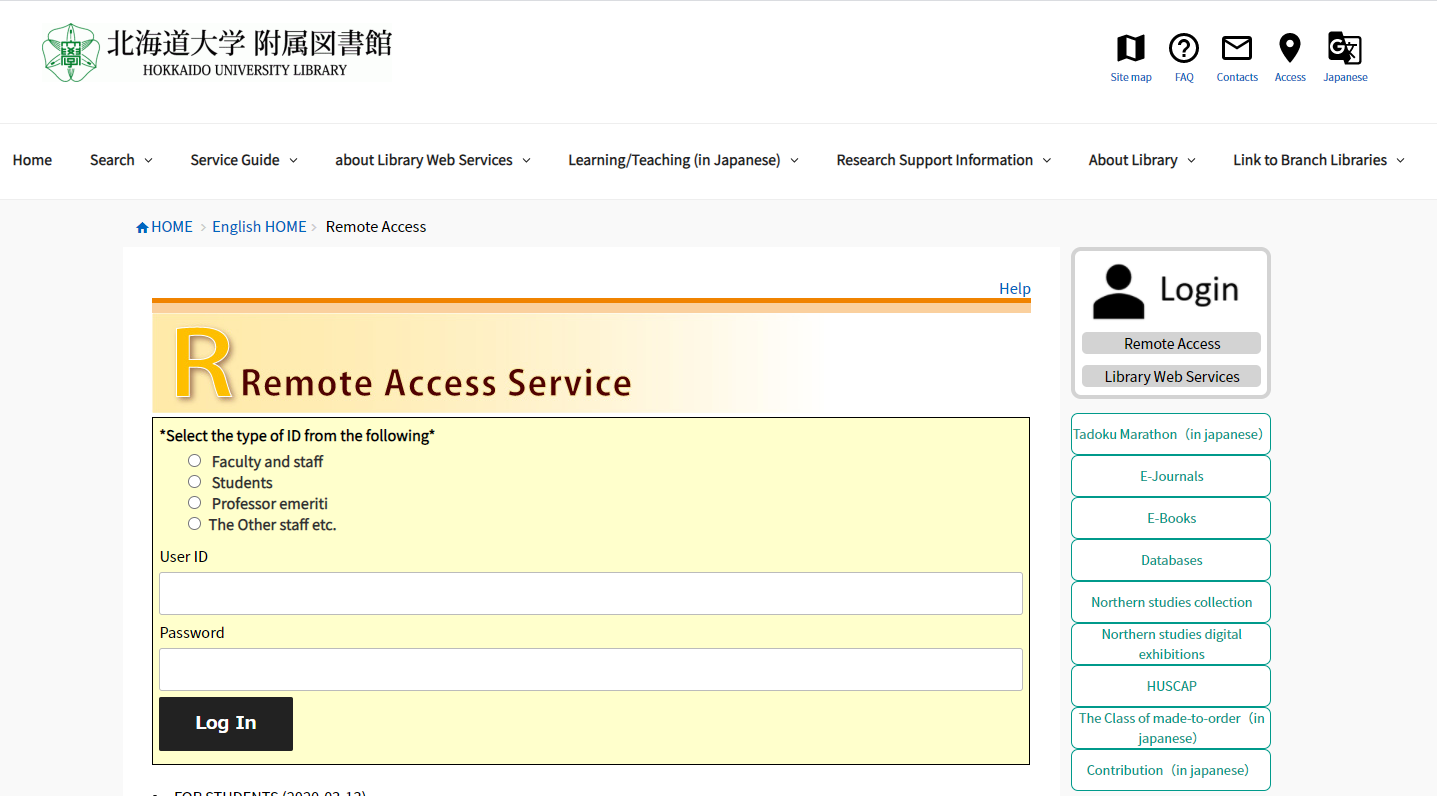 29
TRY
LATER
AND
ASK
ME
ANYTIME:
kitacam@lib.hokudai.ac.jp
30